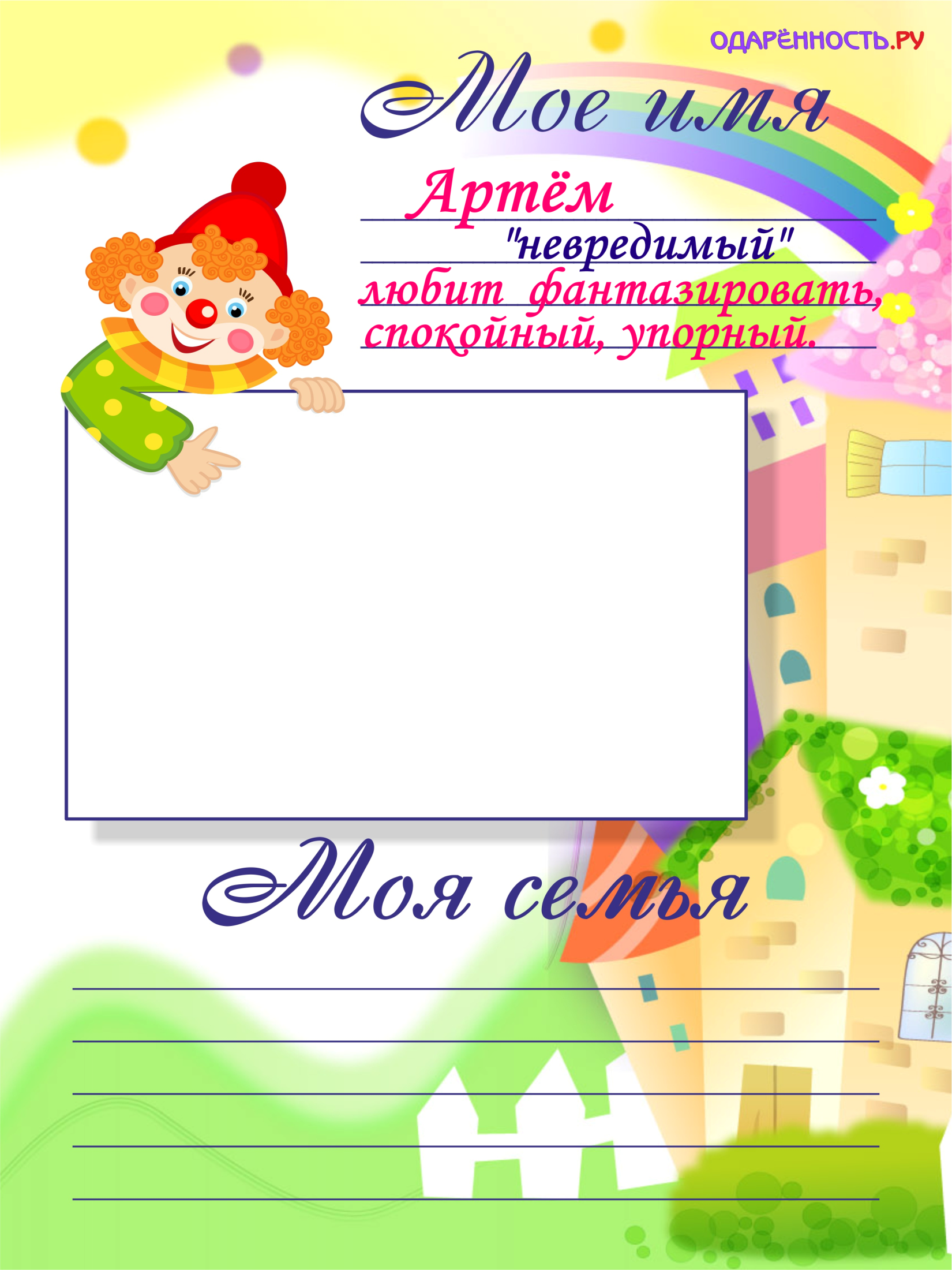 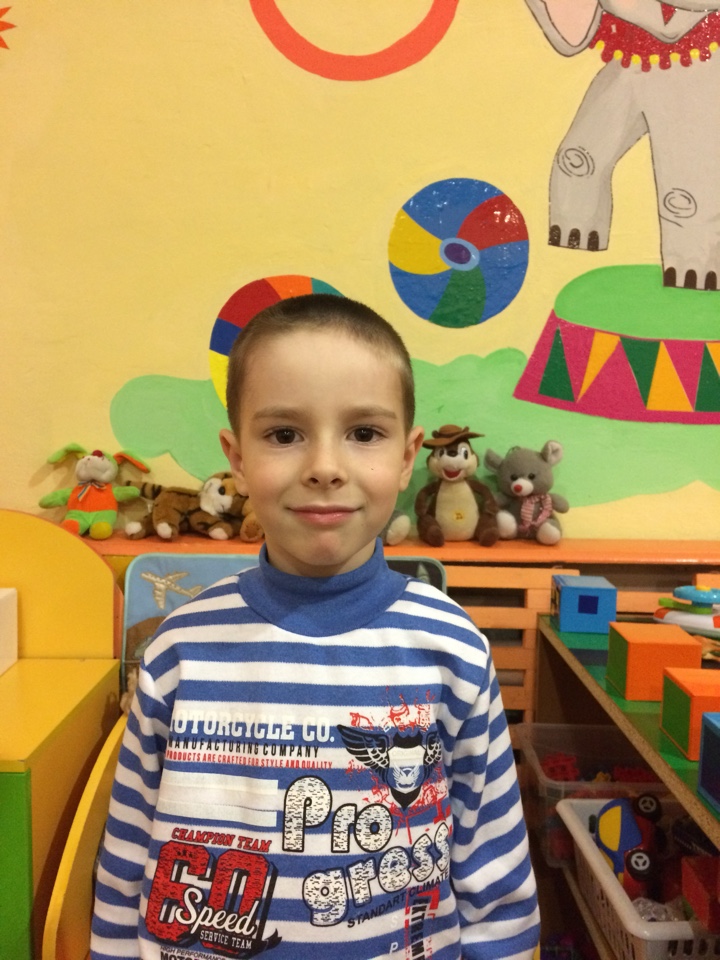 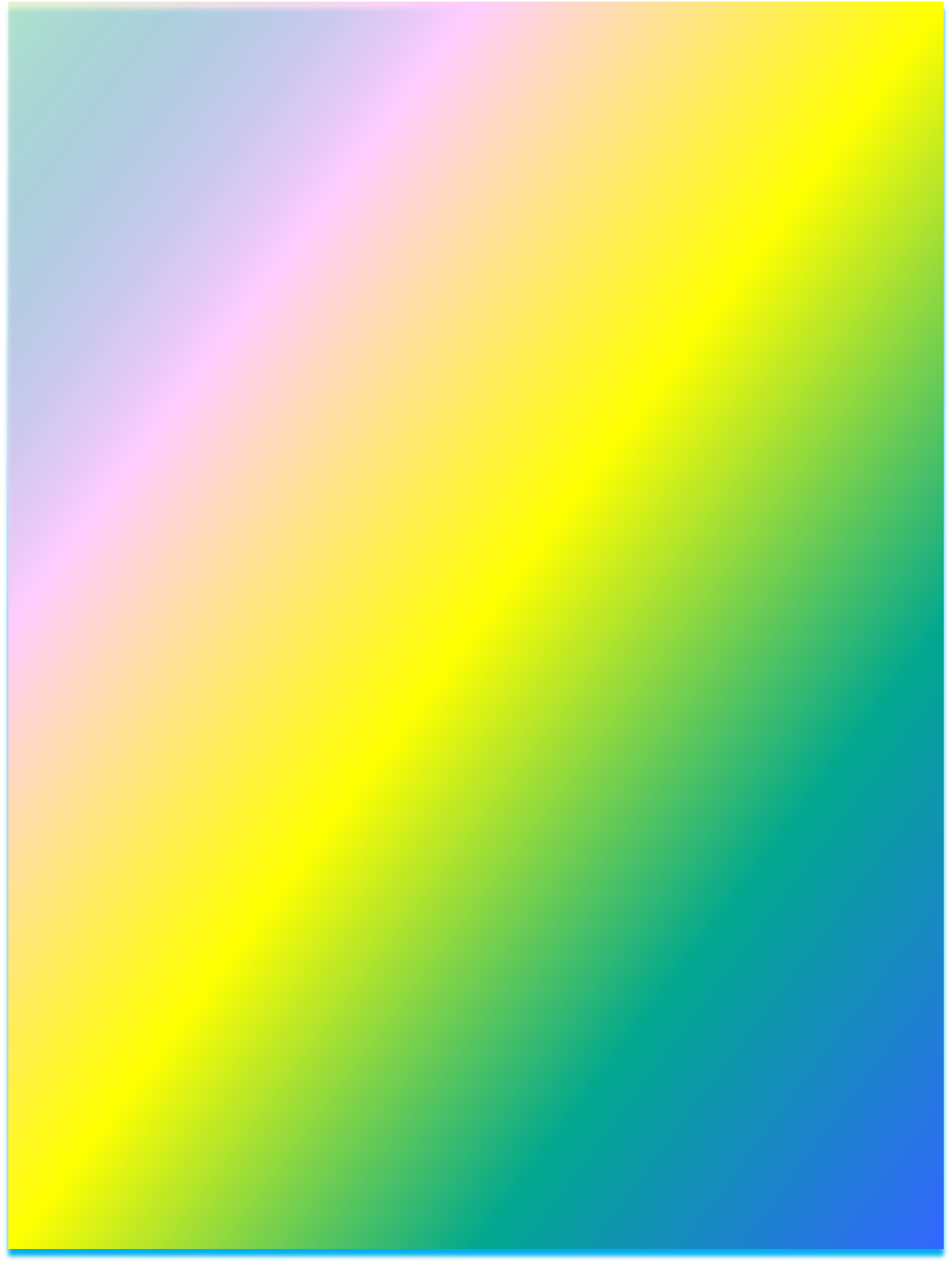 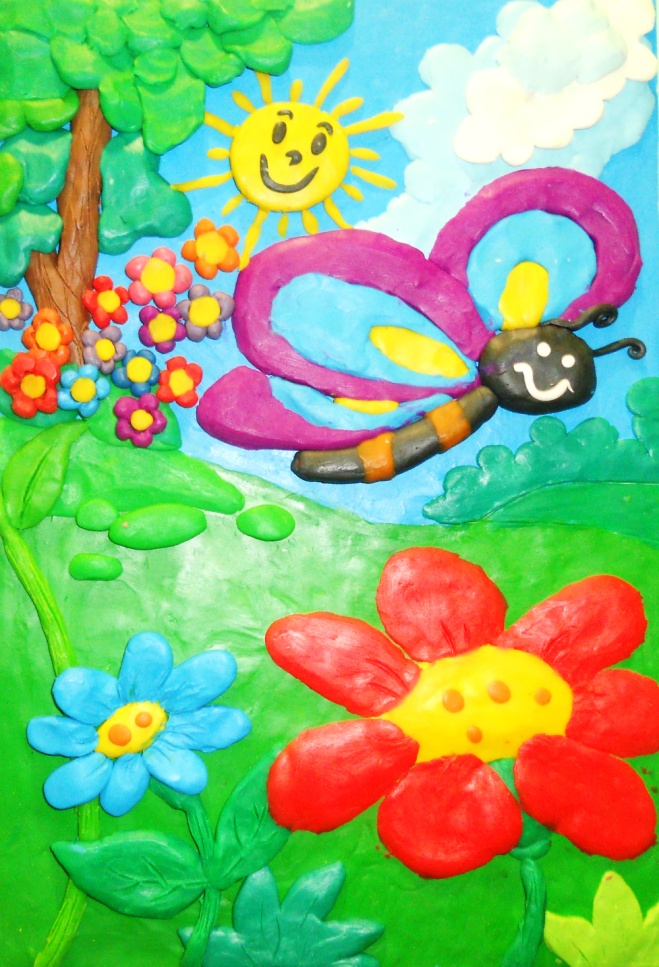 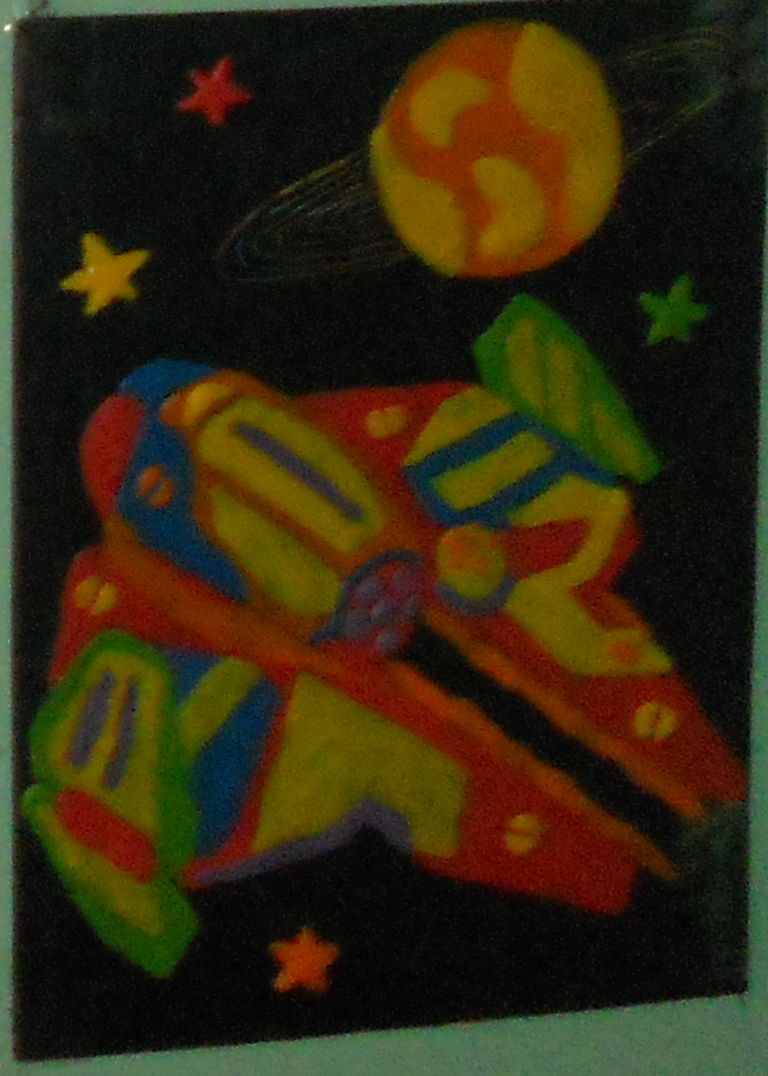 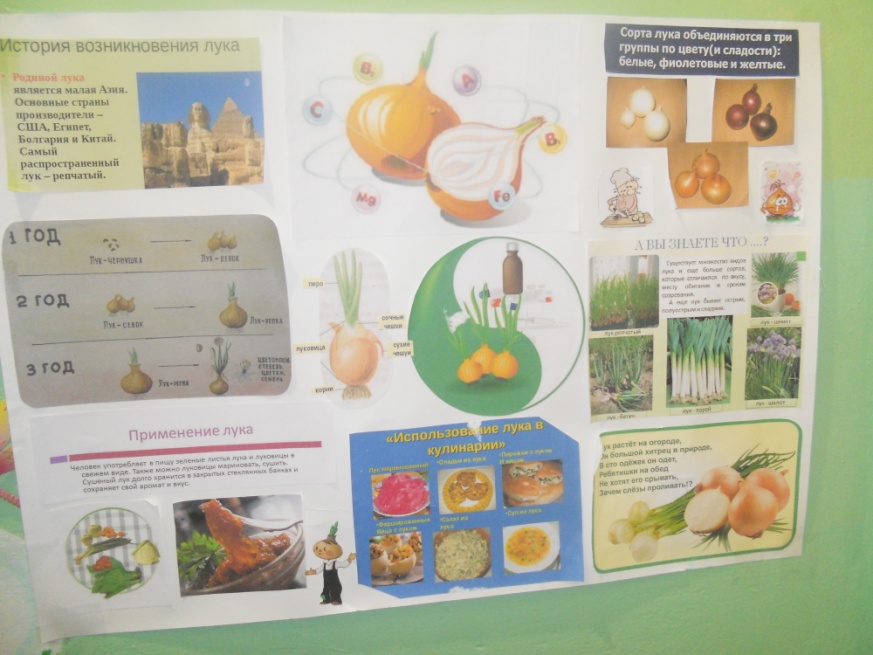 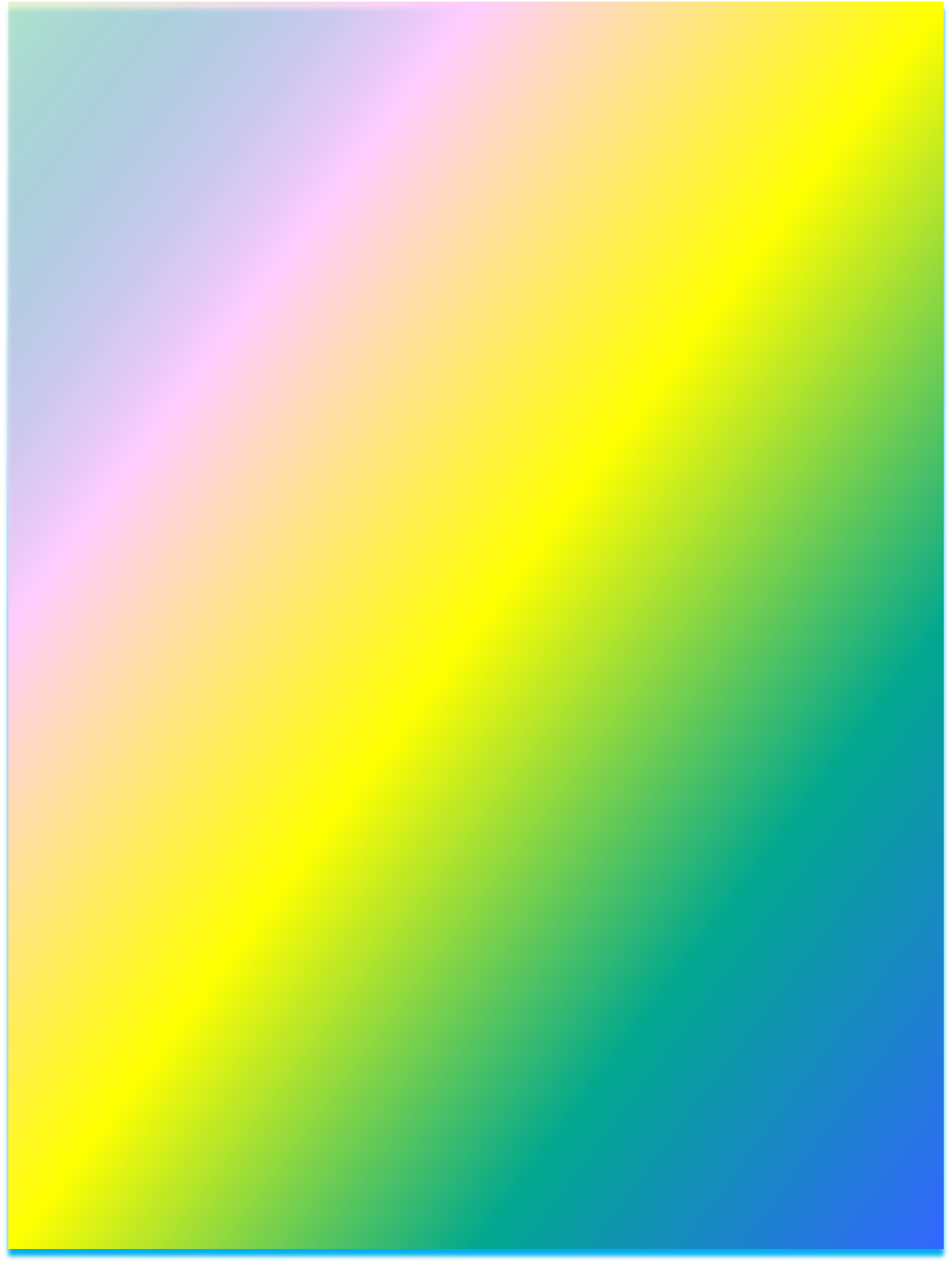 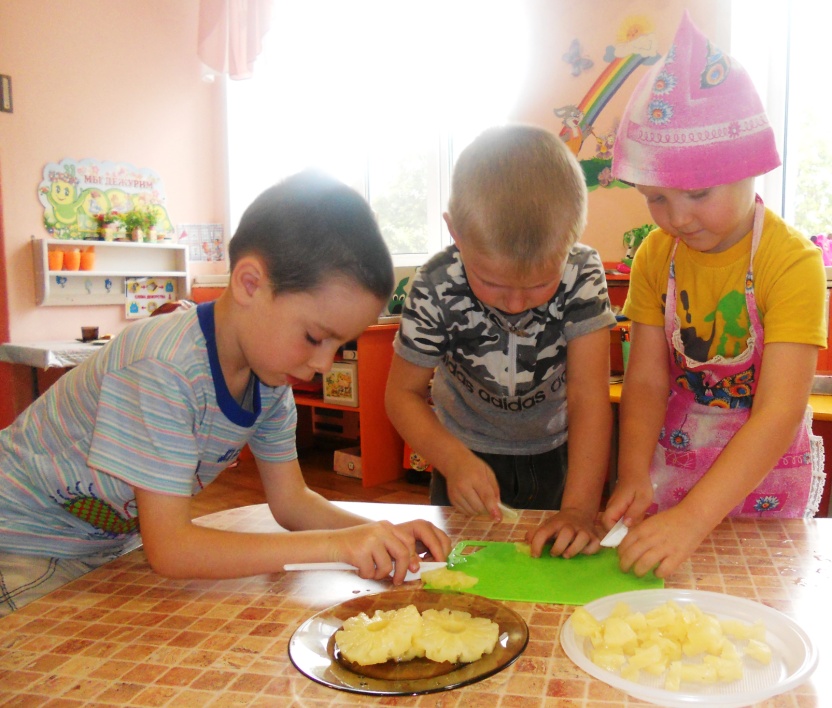 Фруктовый салат
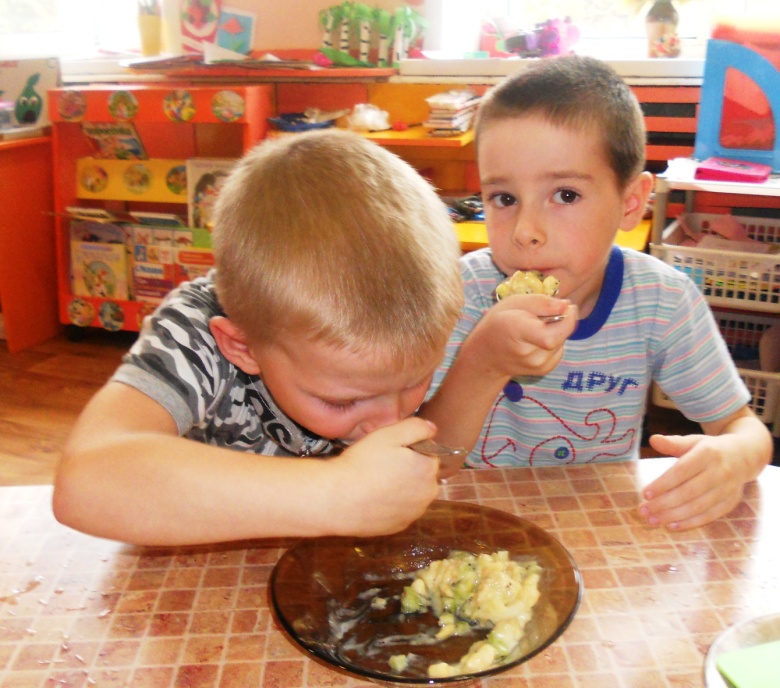 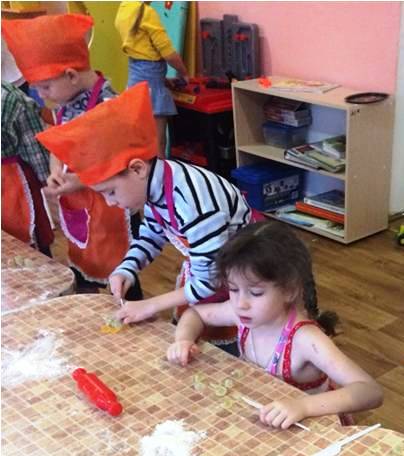 Печенья для мамы
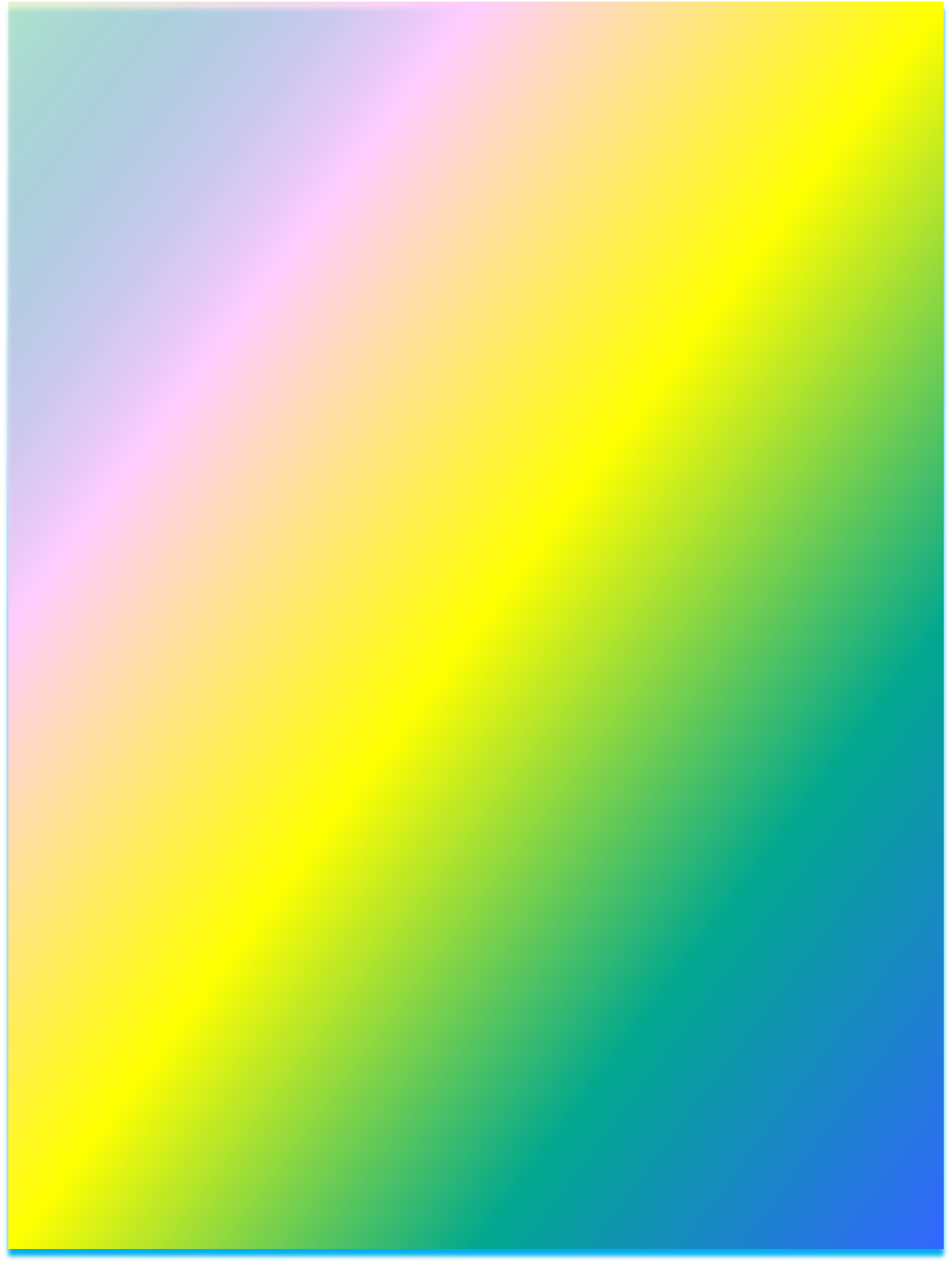 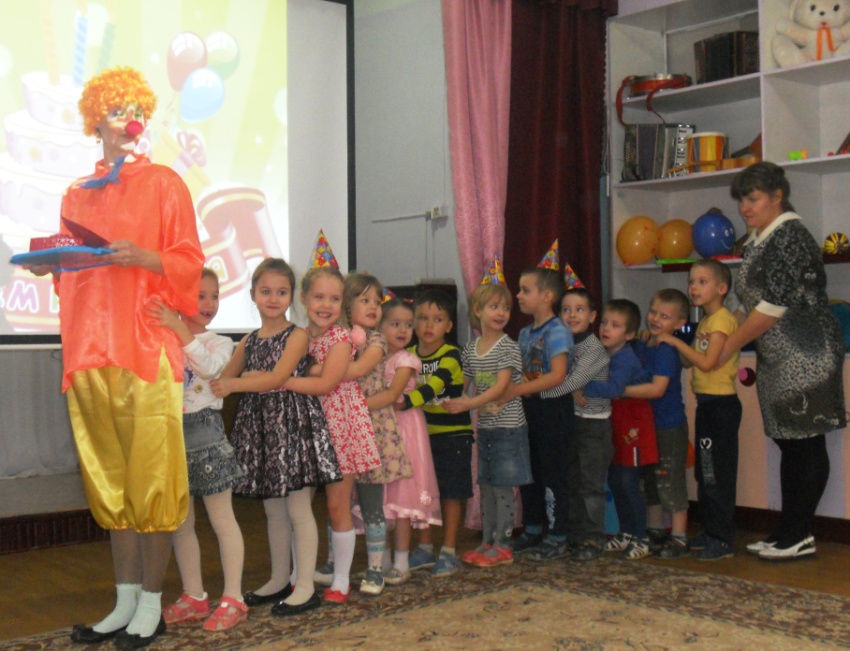 День 
Осеннего 
именинника
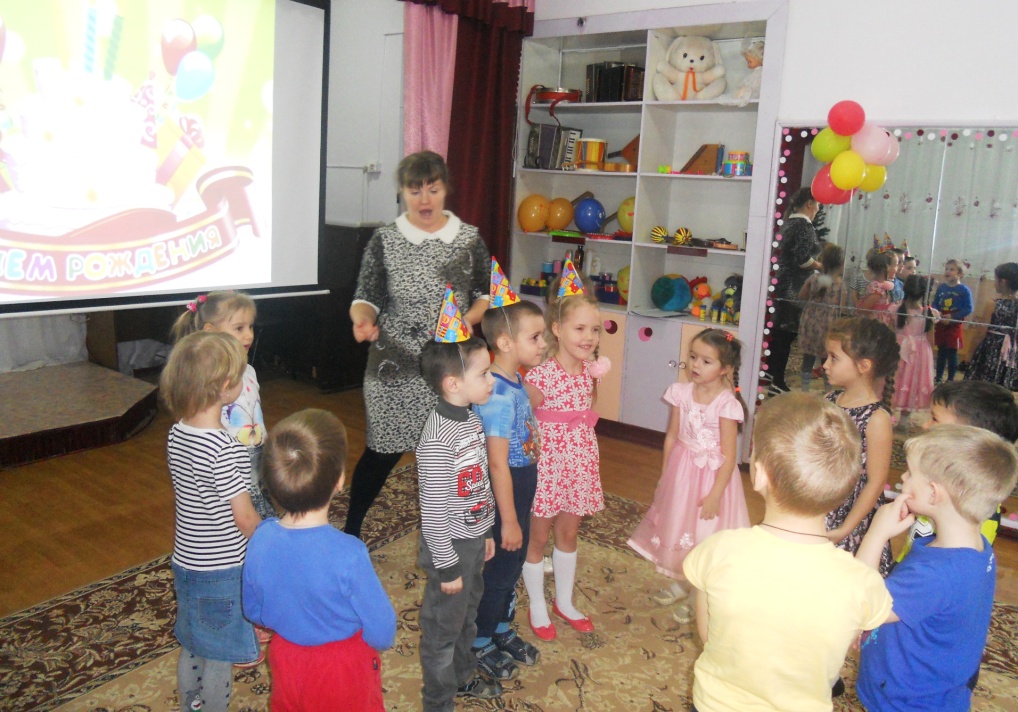 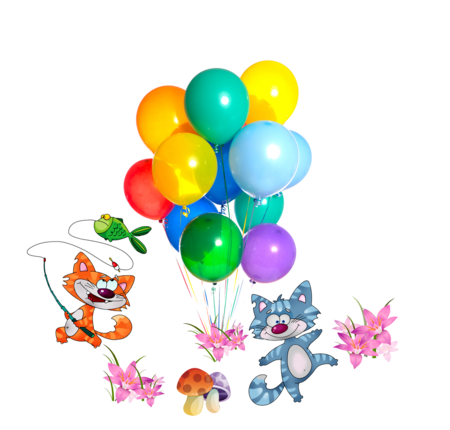 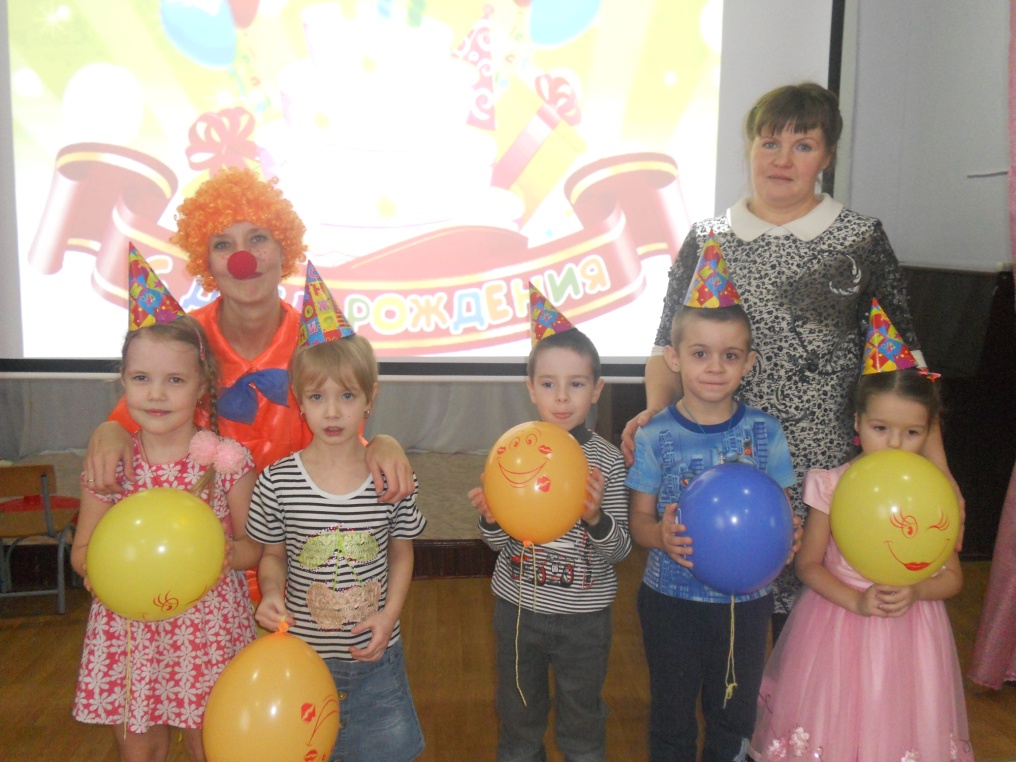 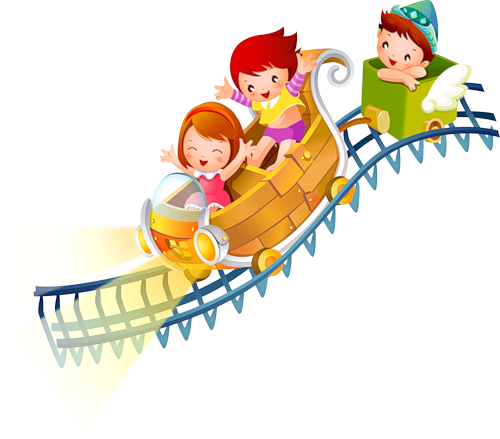 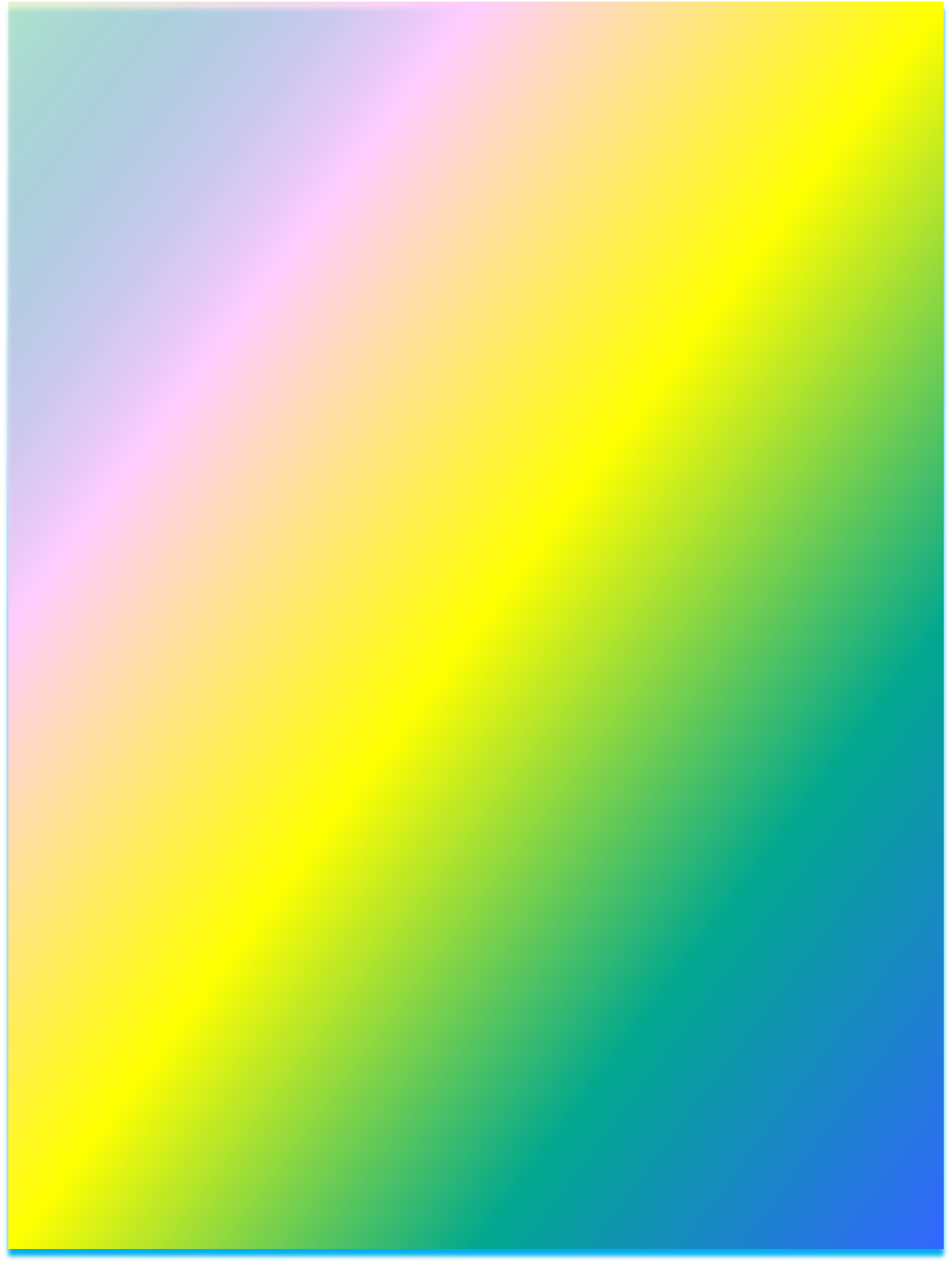 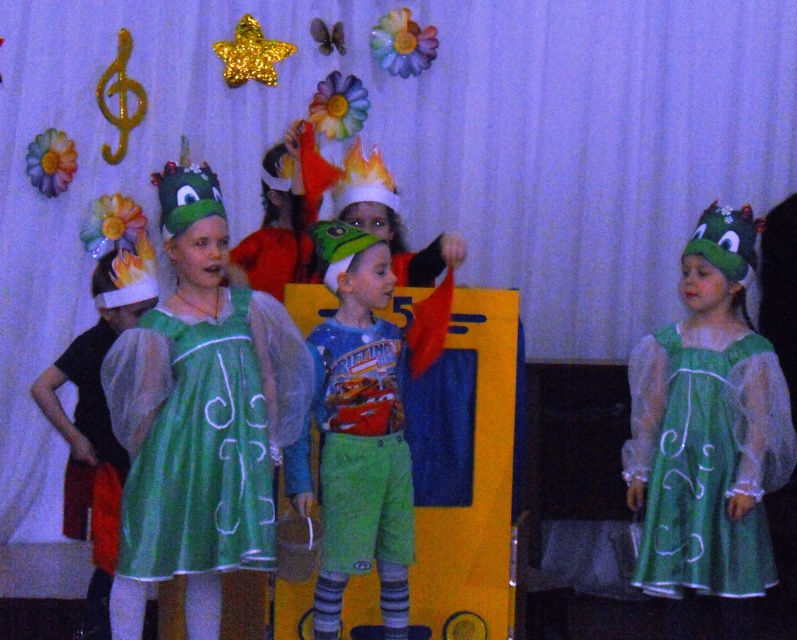 Музыкальная сказка
«Пожар в лесу»
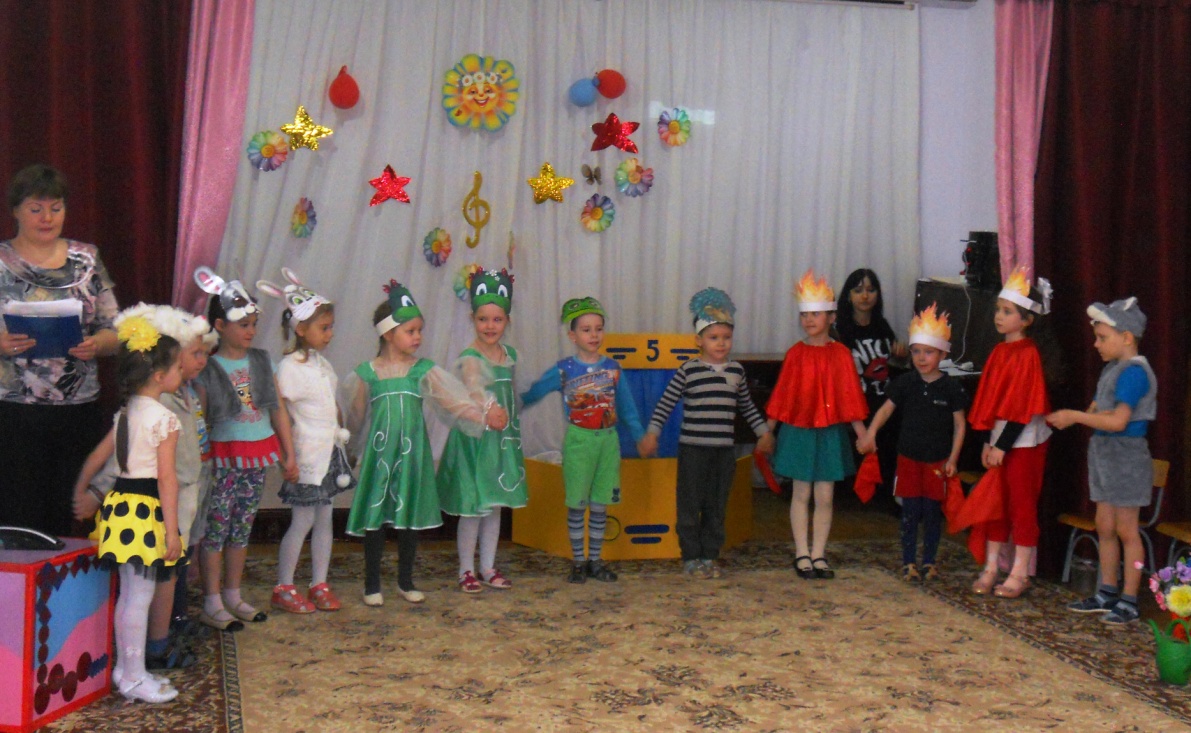 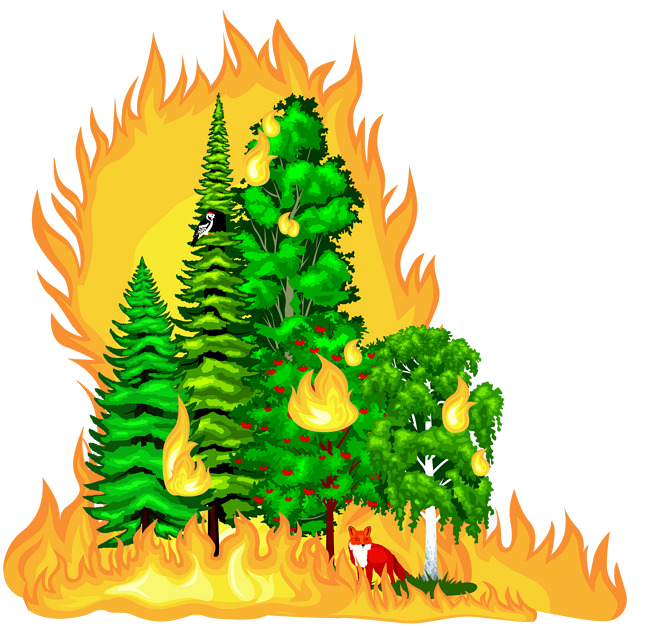 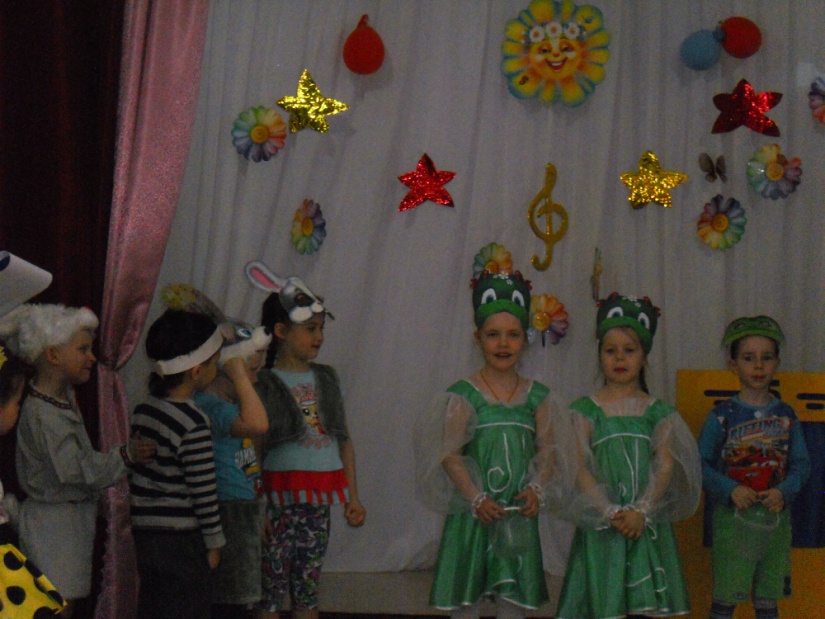 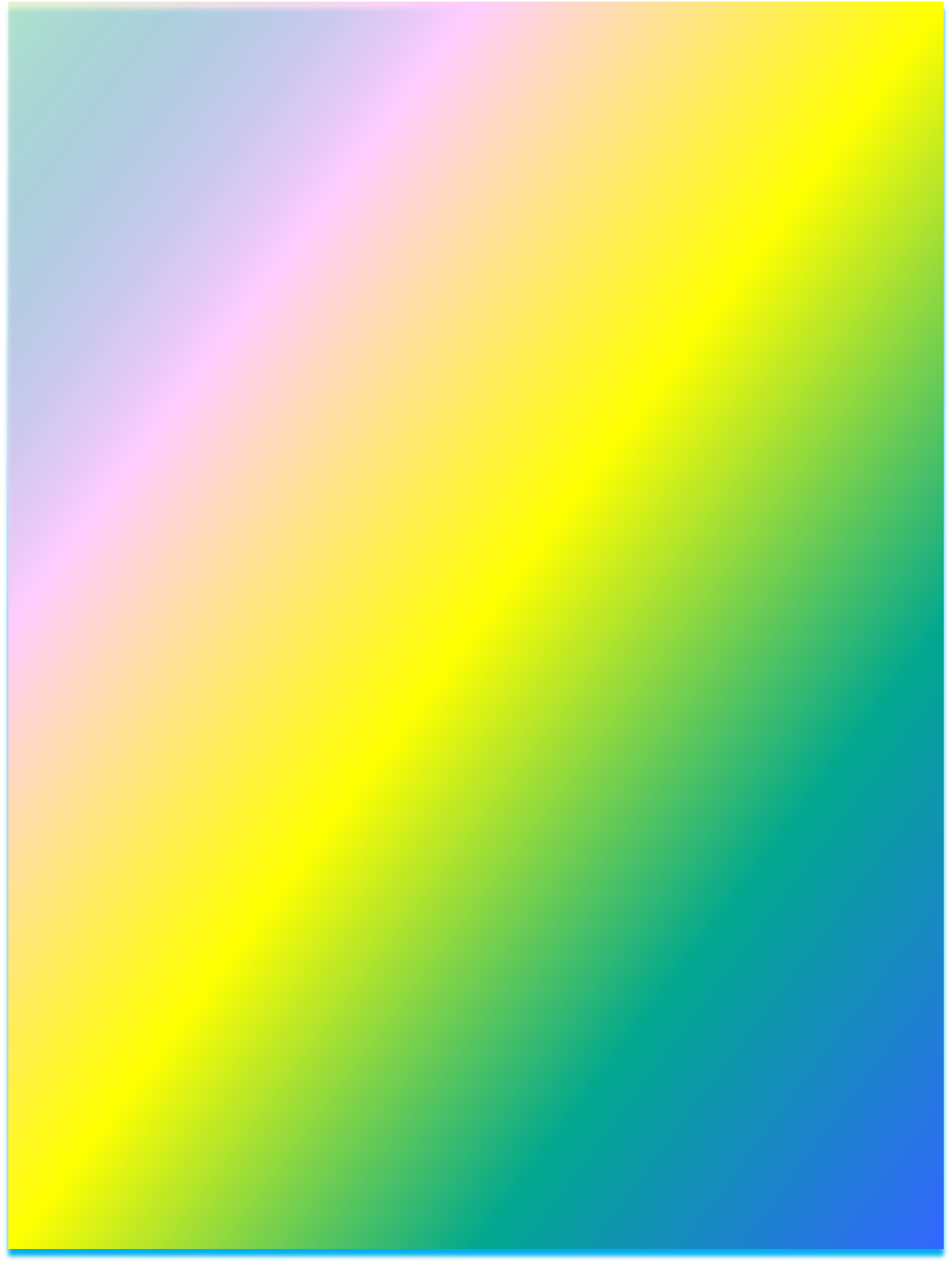 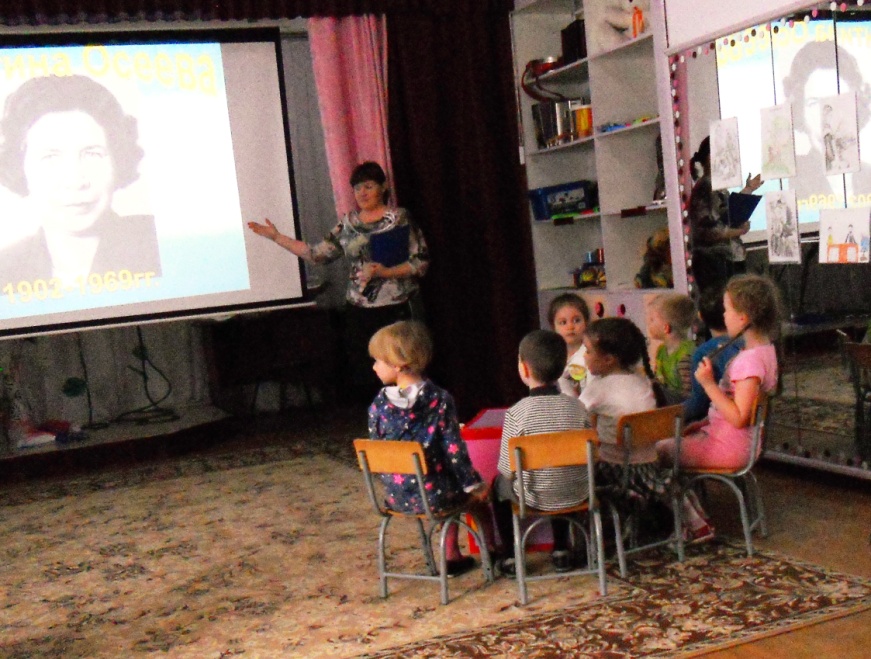 Викторина
«Лучик  доброты»
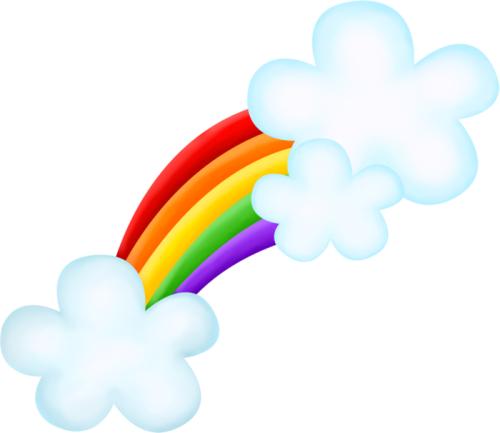 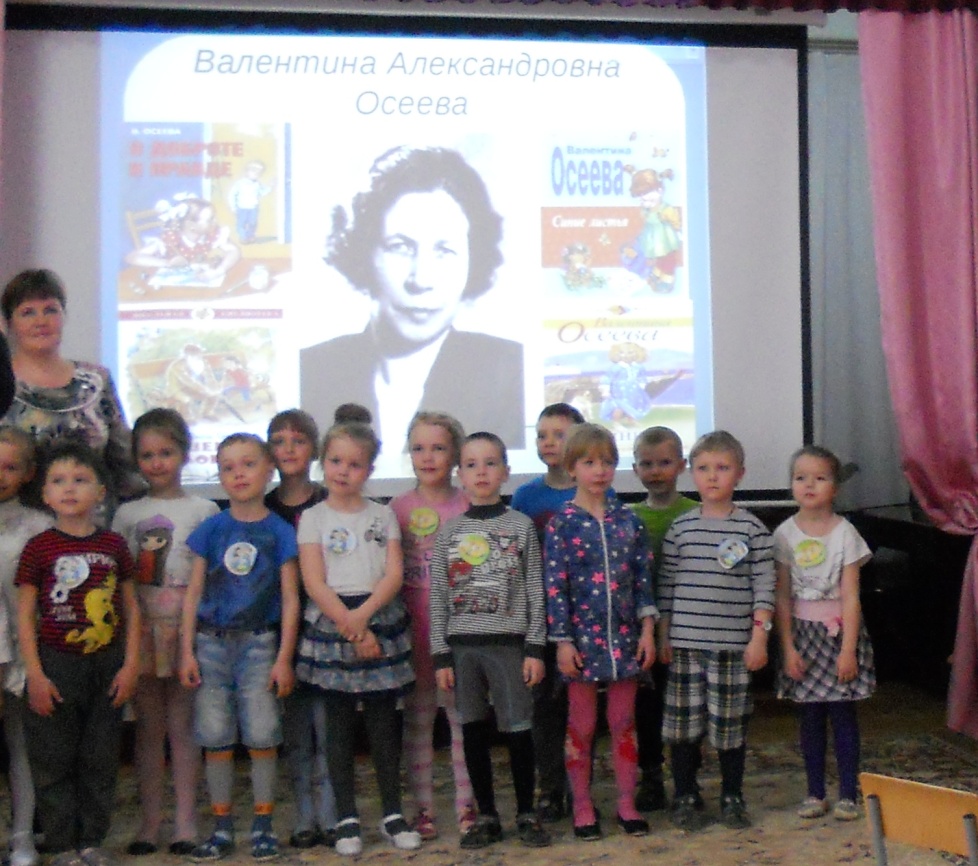 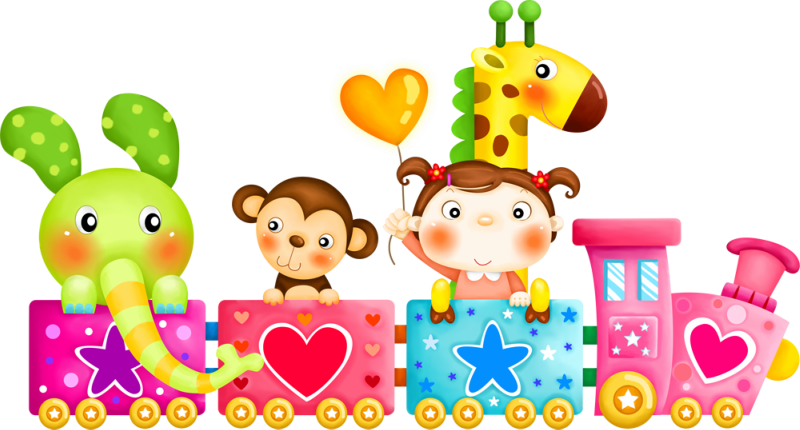 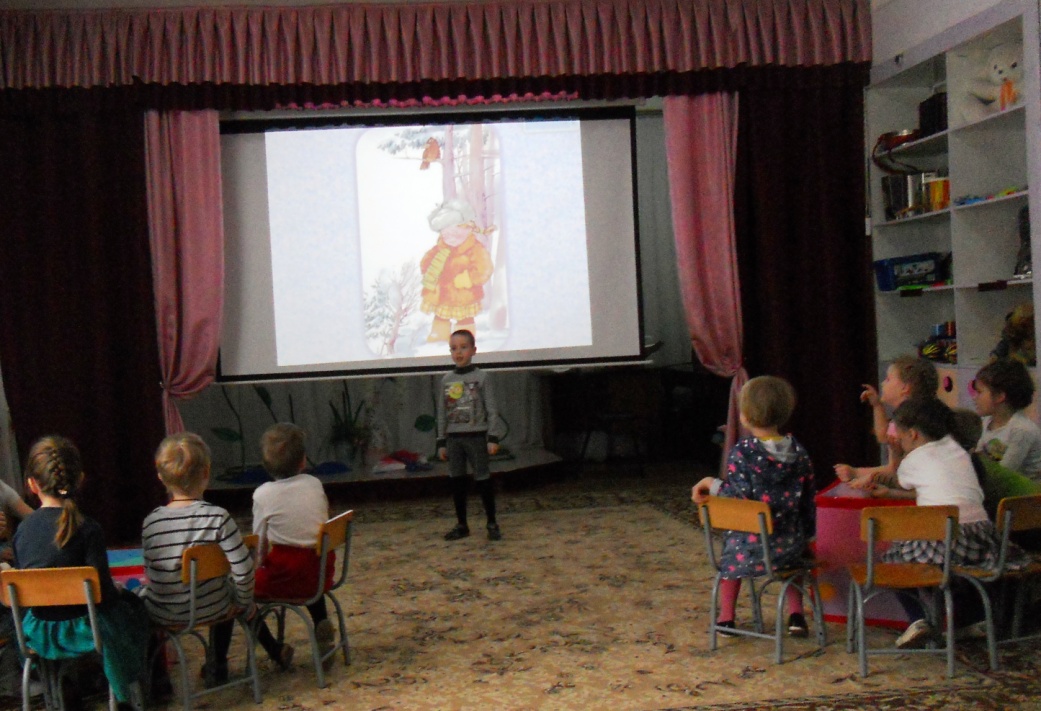 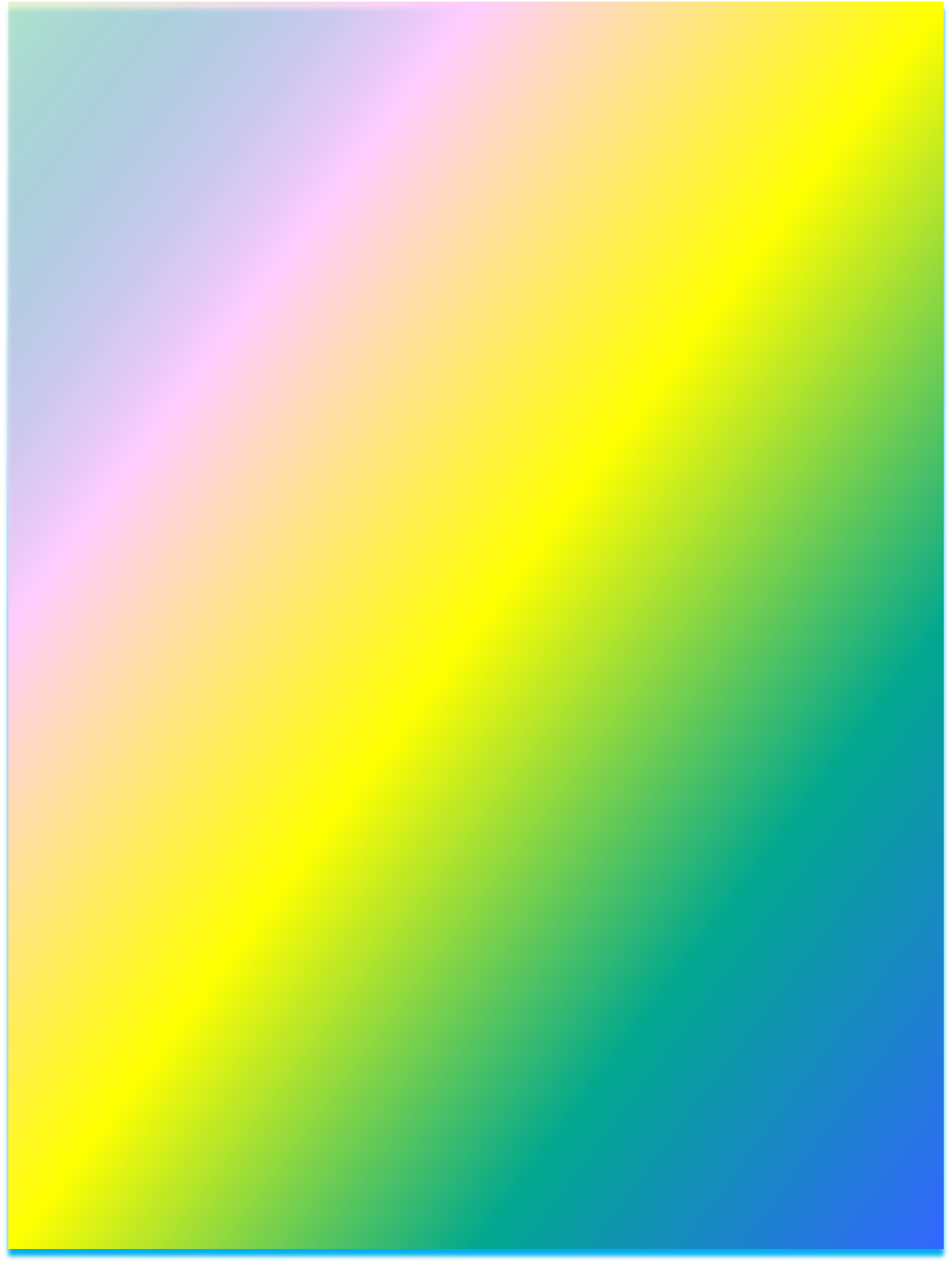 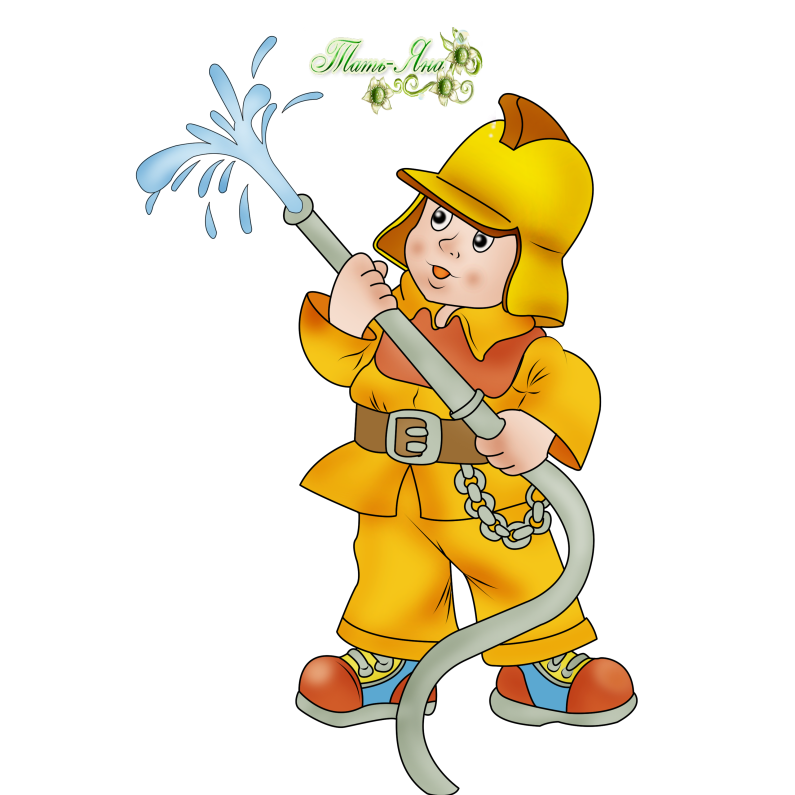 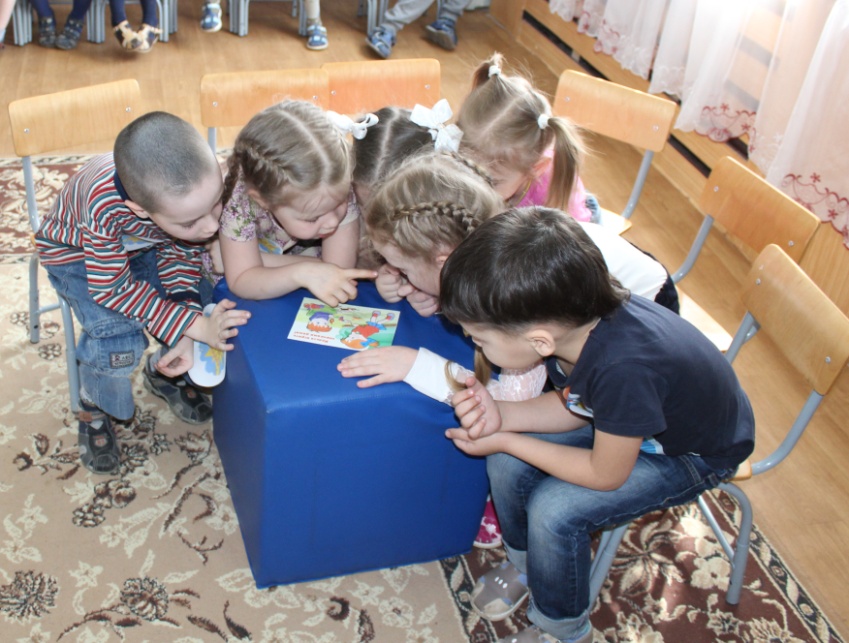 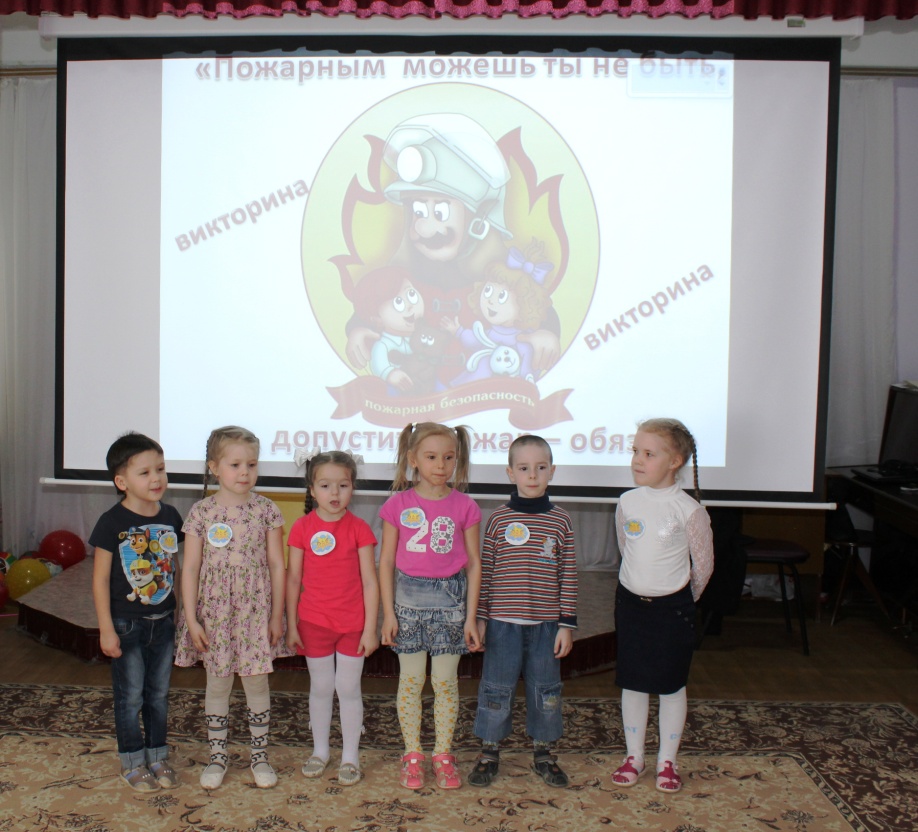 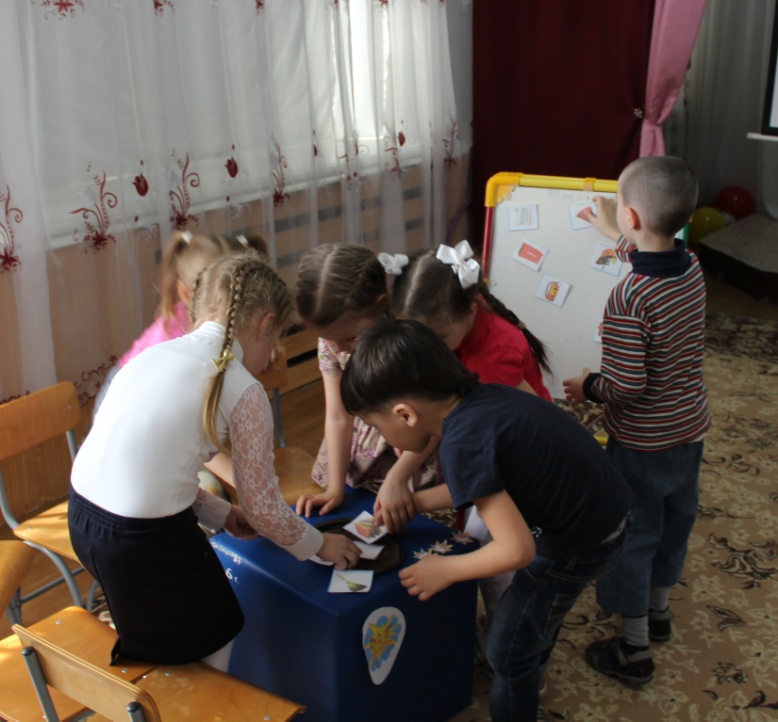 Викторина 
По правилам   пожарной безопасности
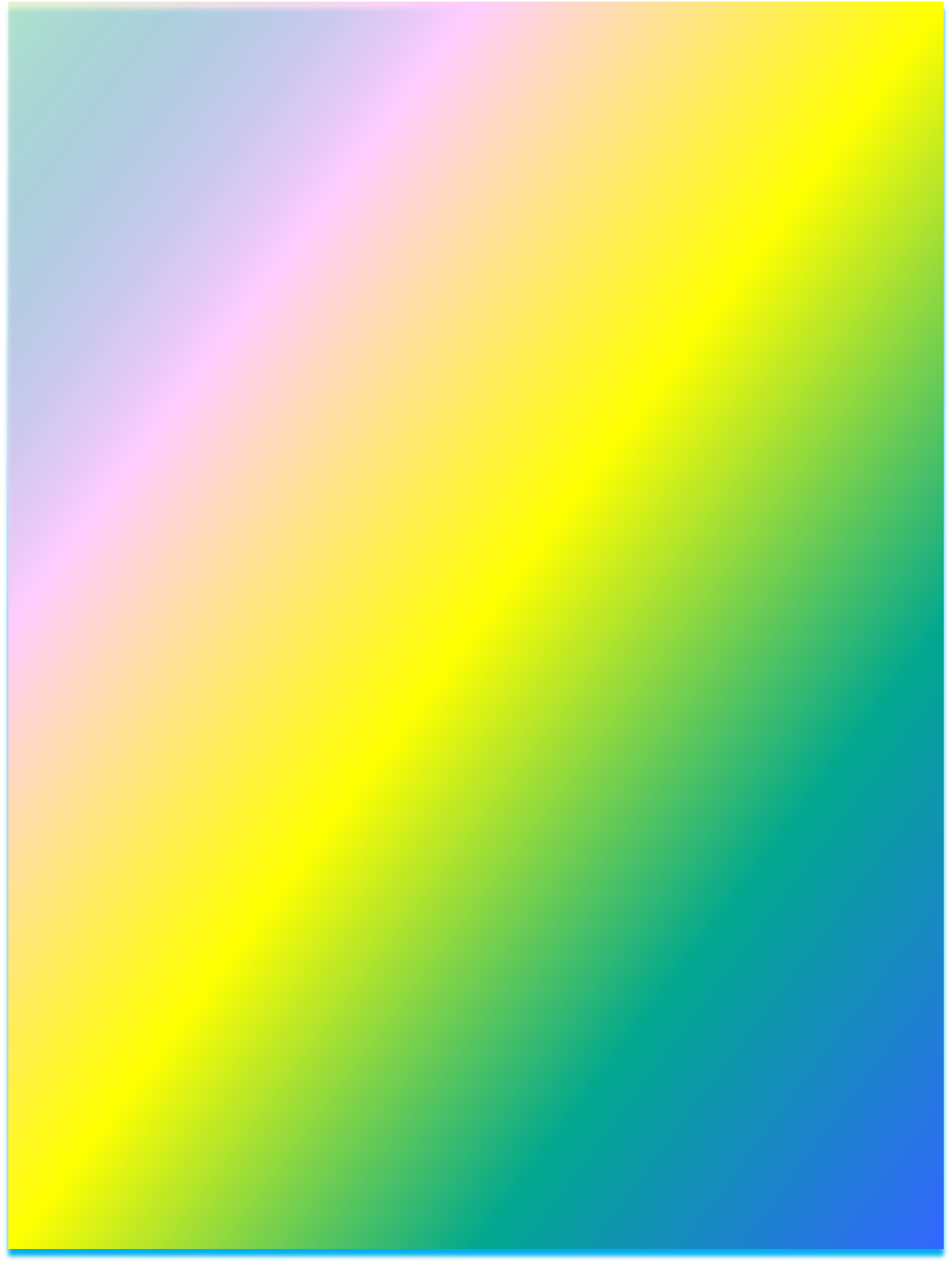 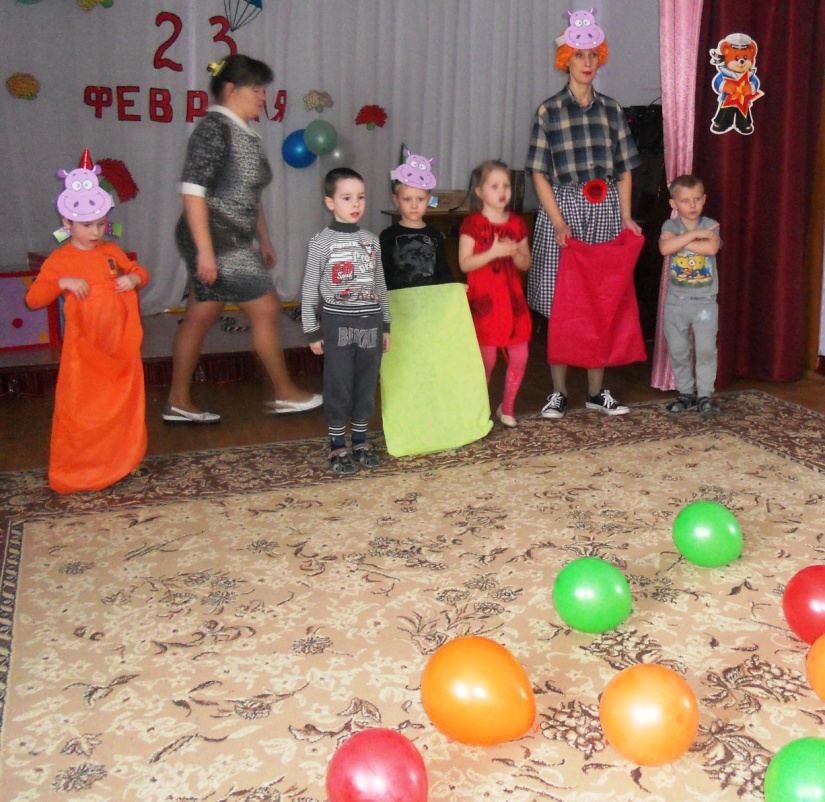 День 
зимнего
именинника
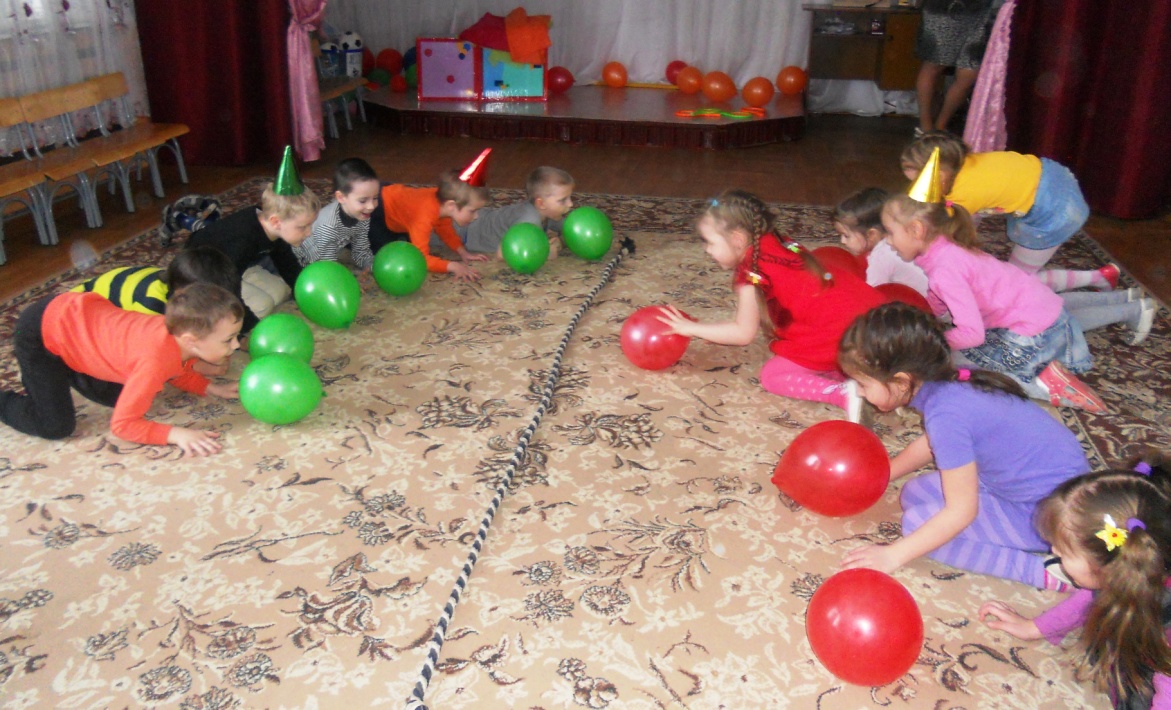 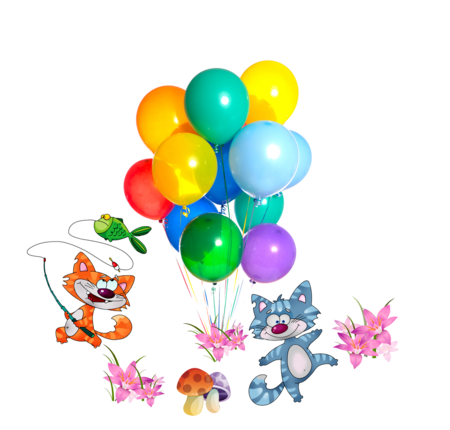 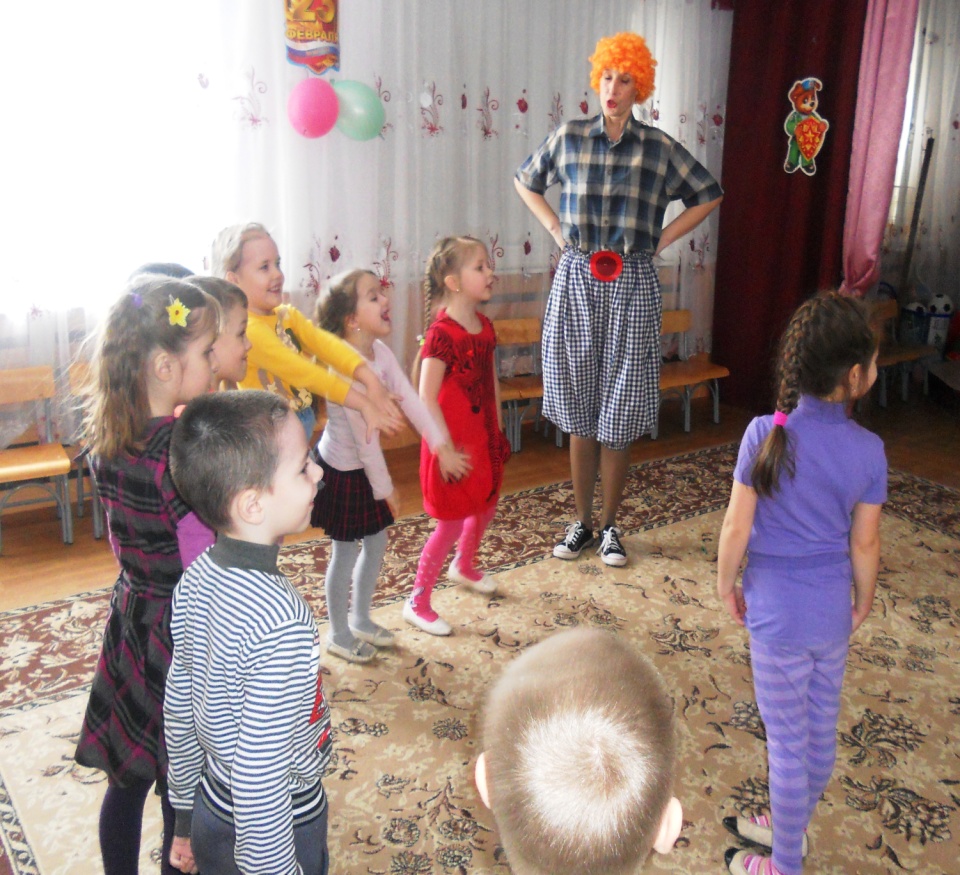 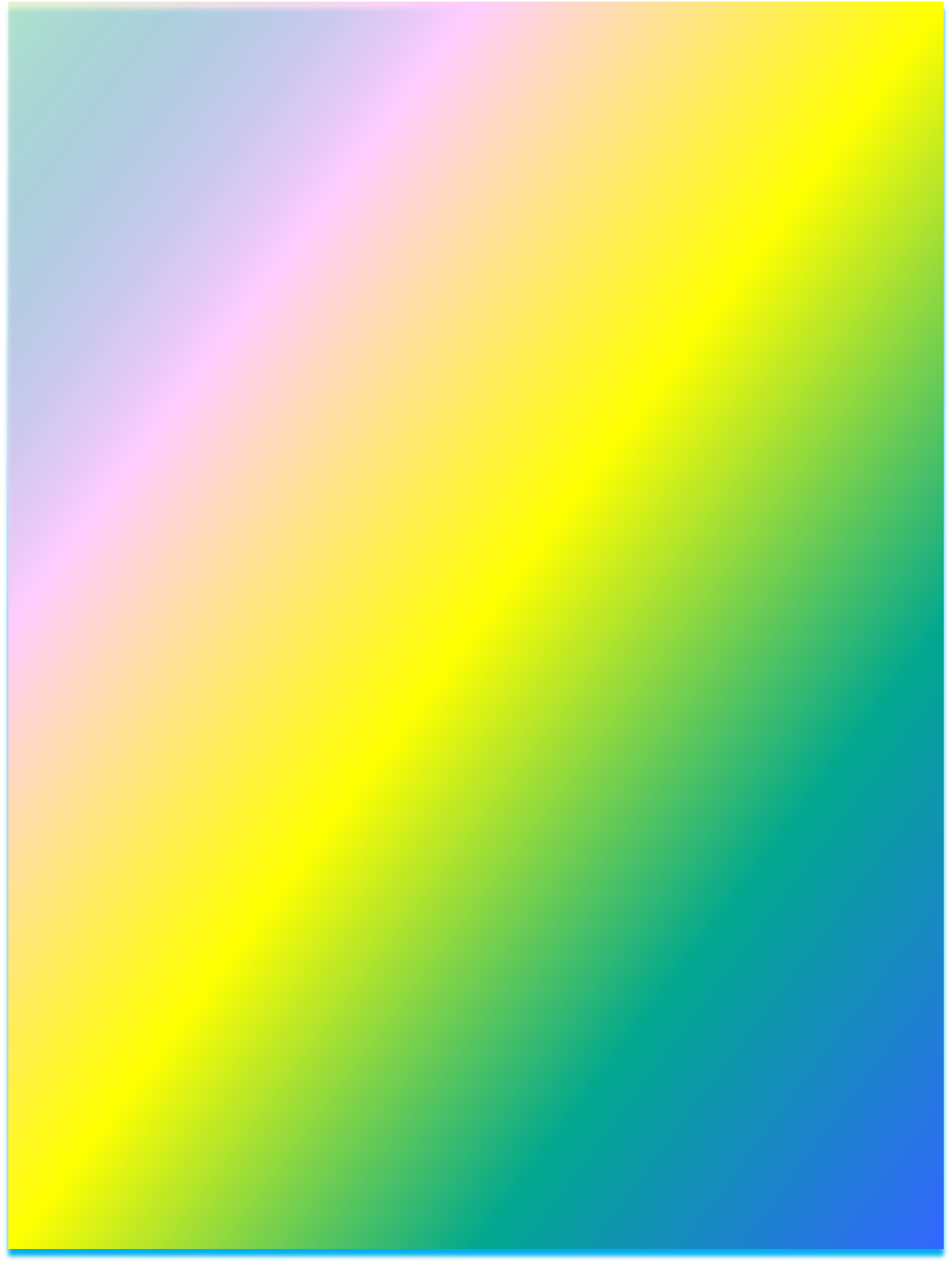 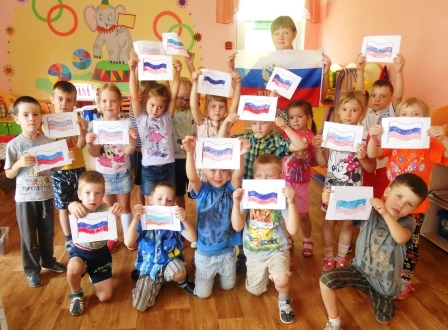 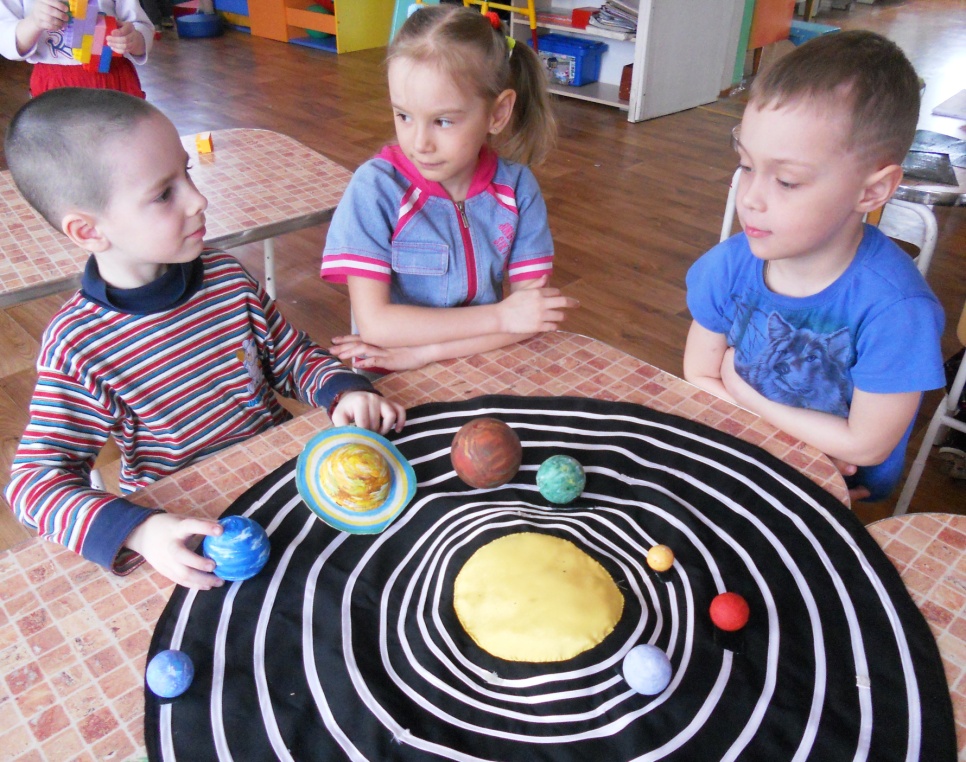 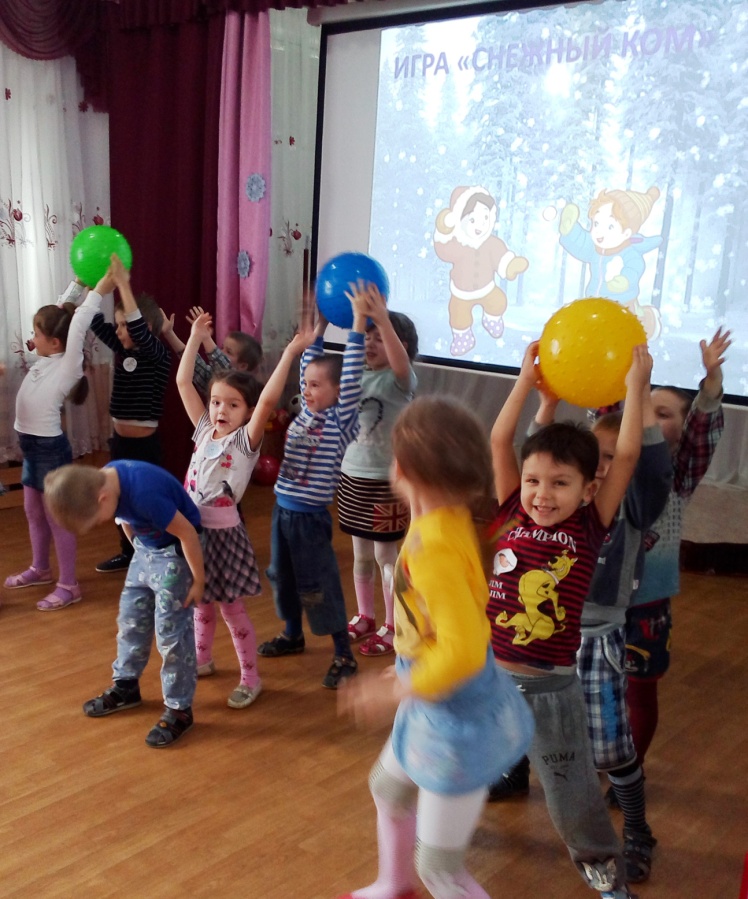 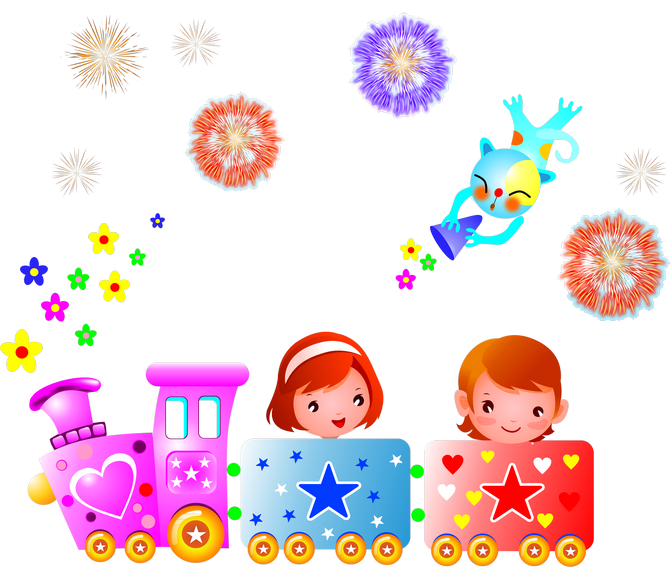 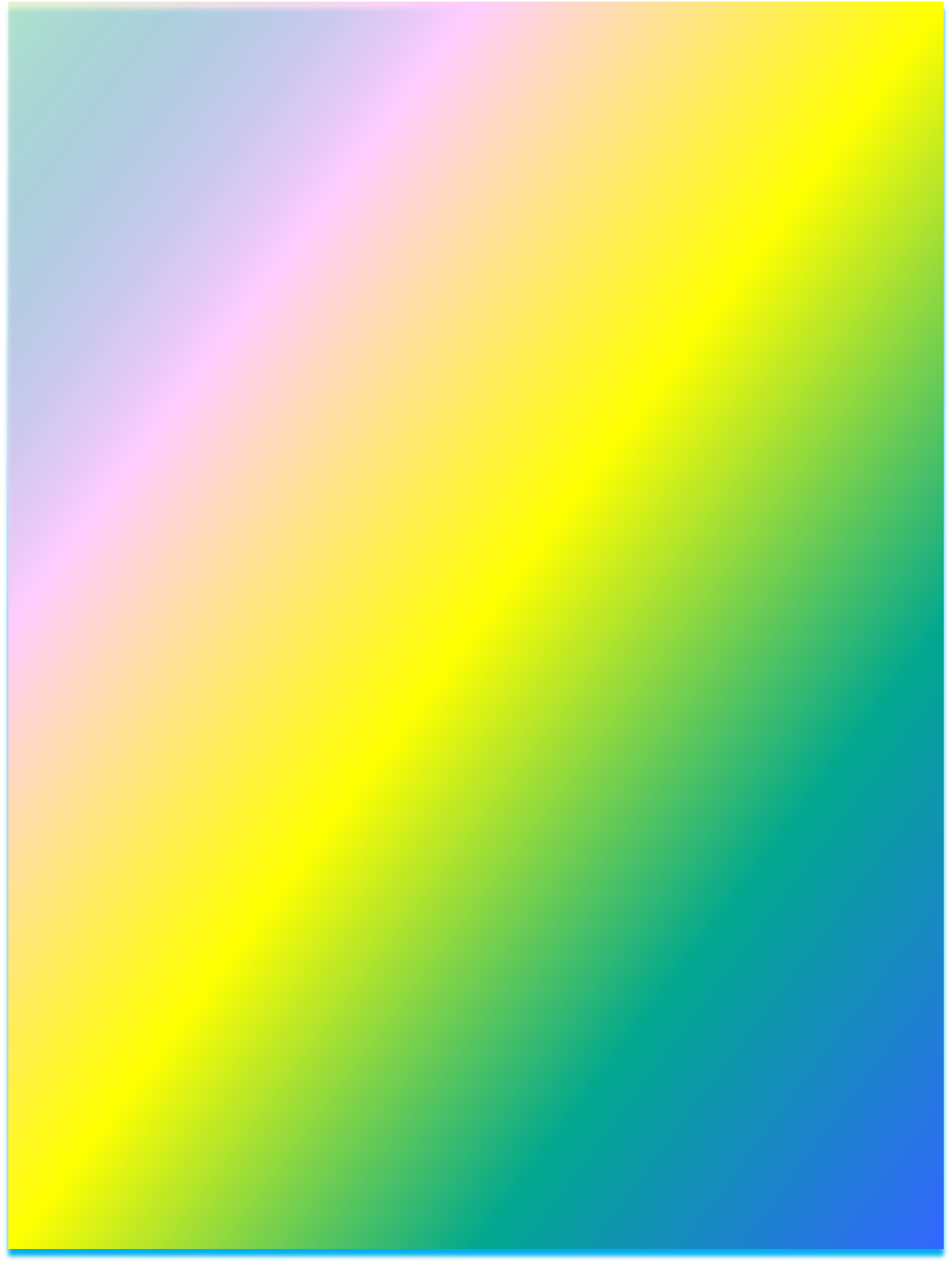 МАСЛЕННИЦА
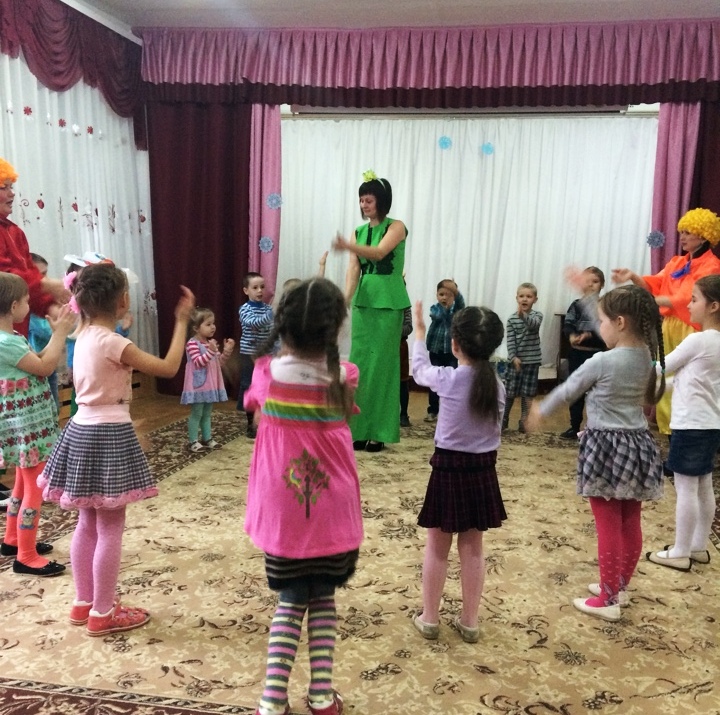 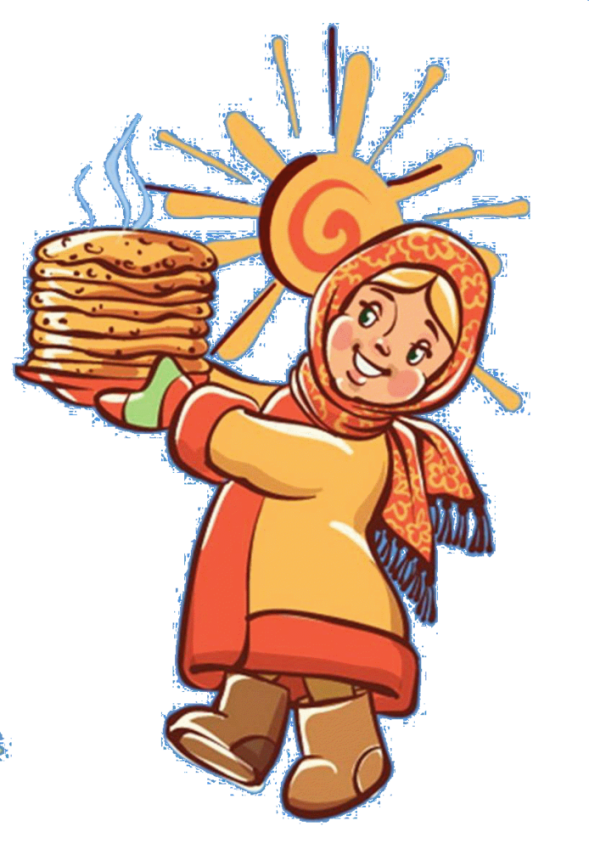 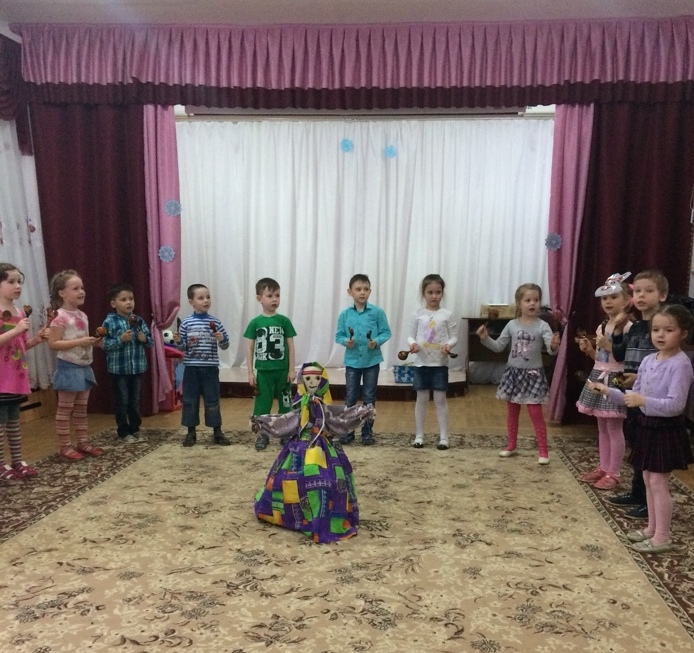 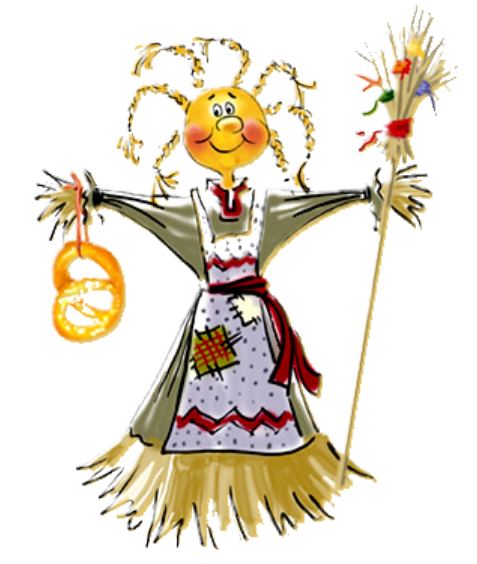 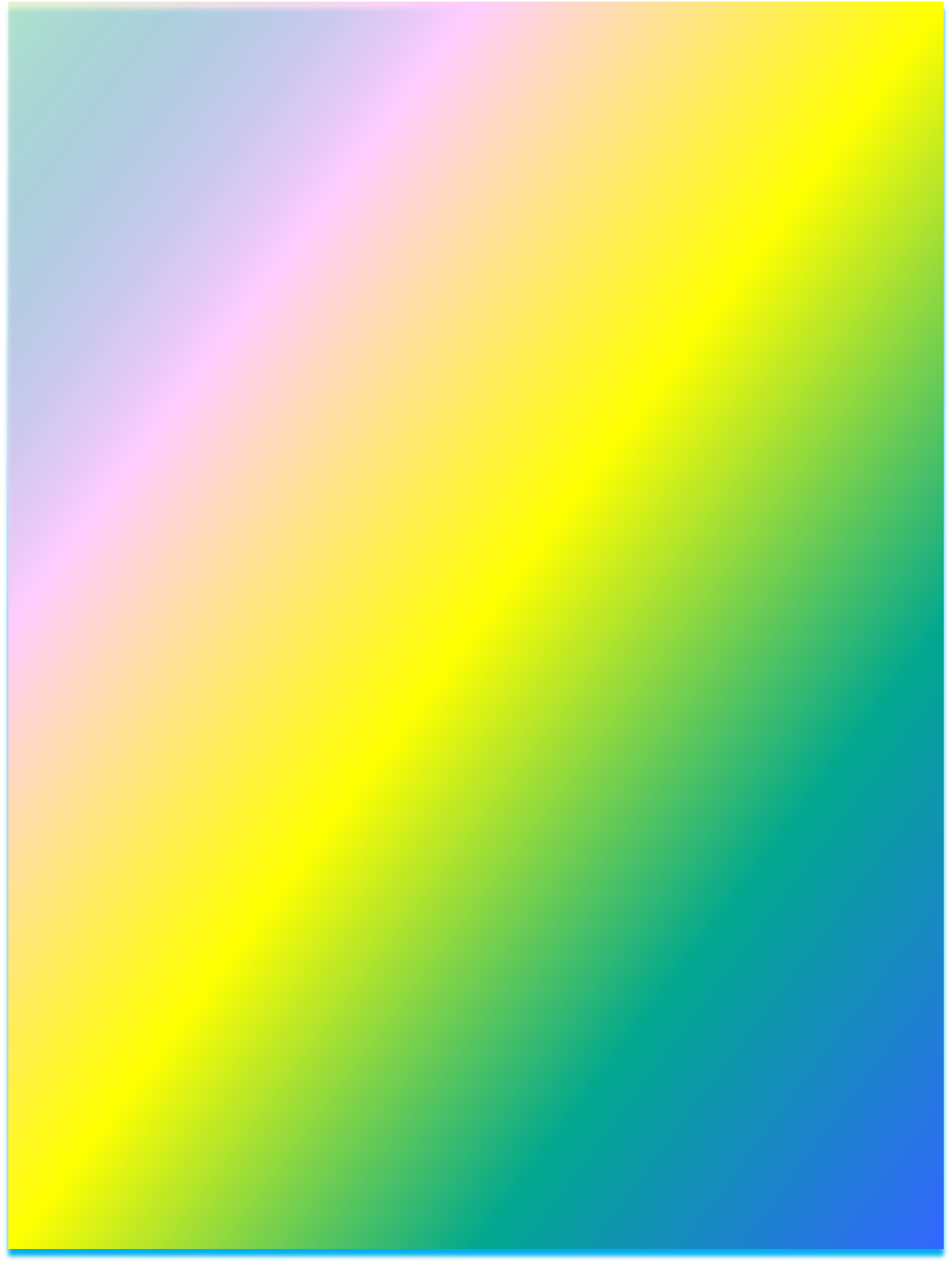 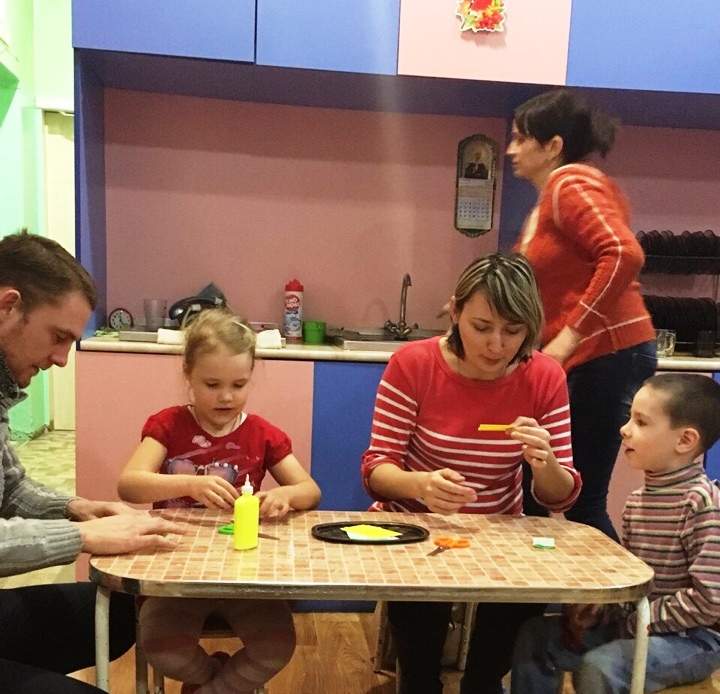 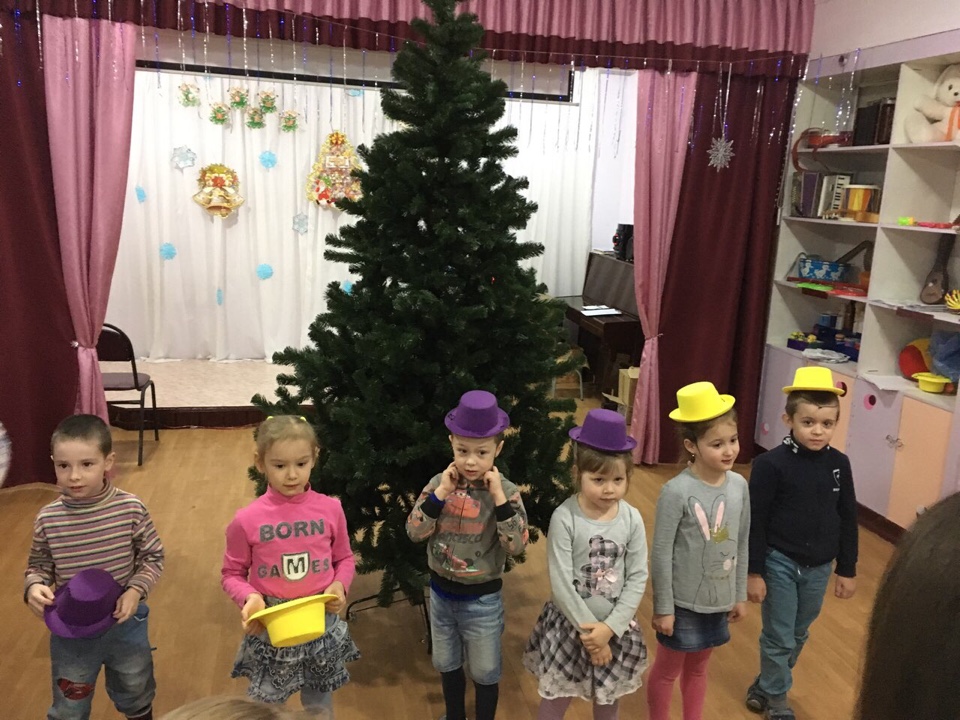 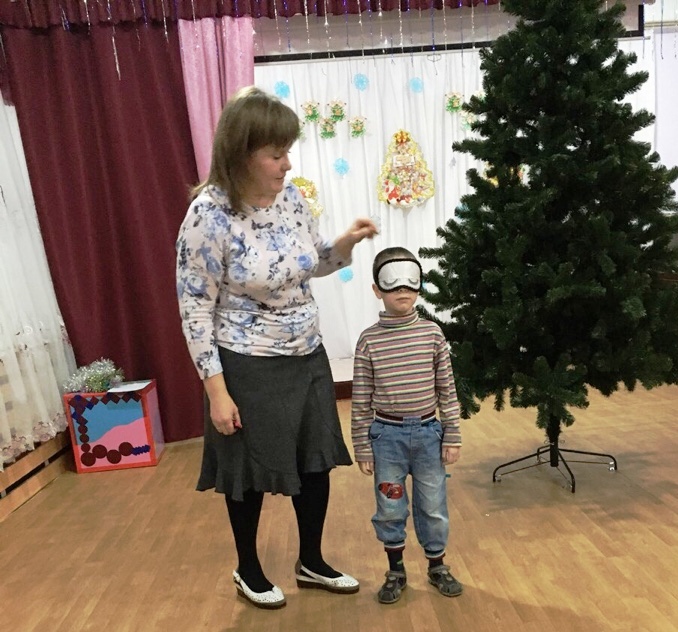 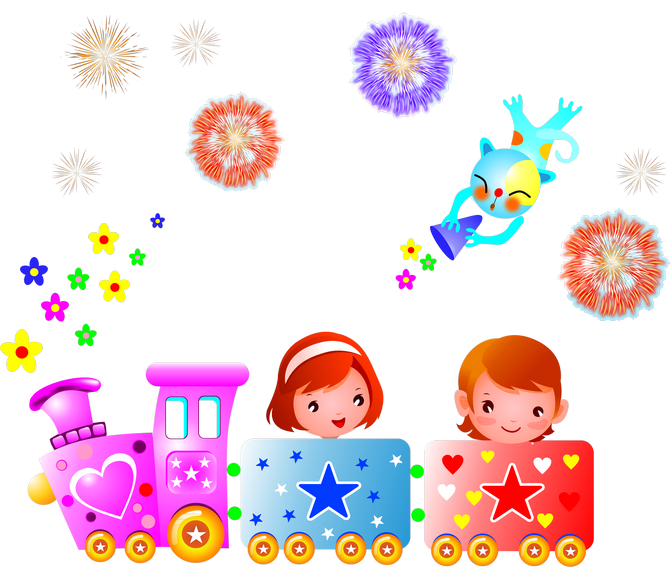 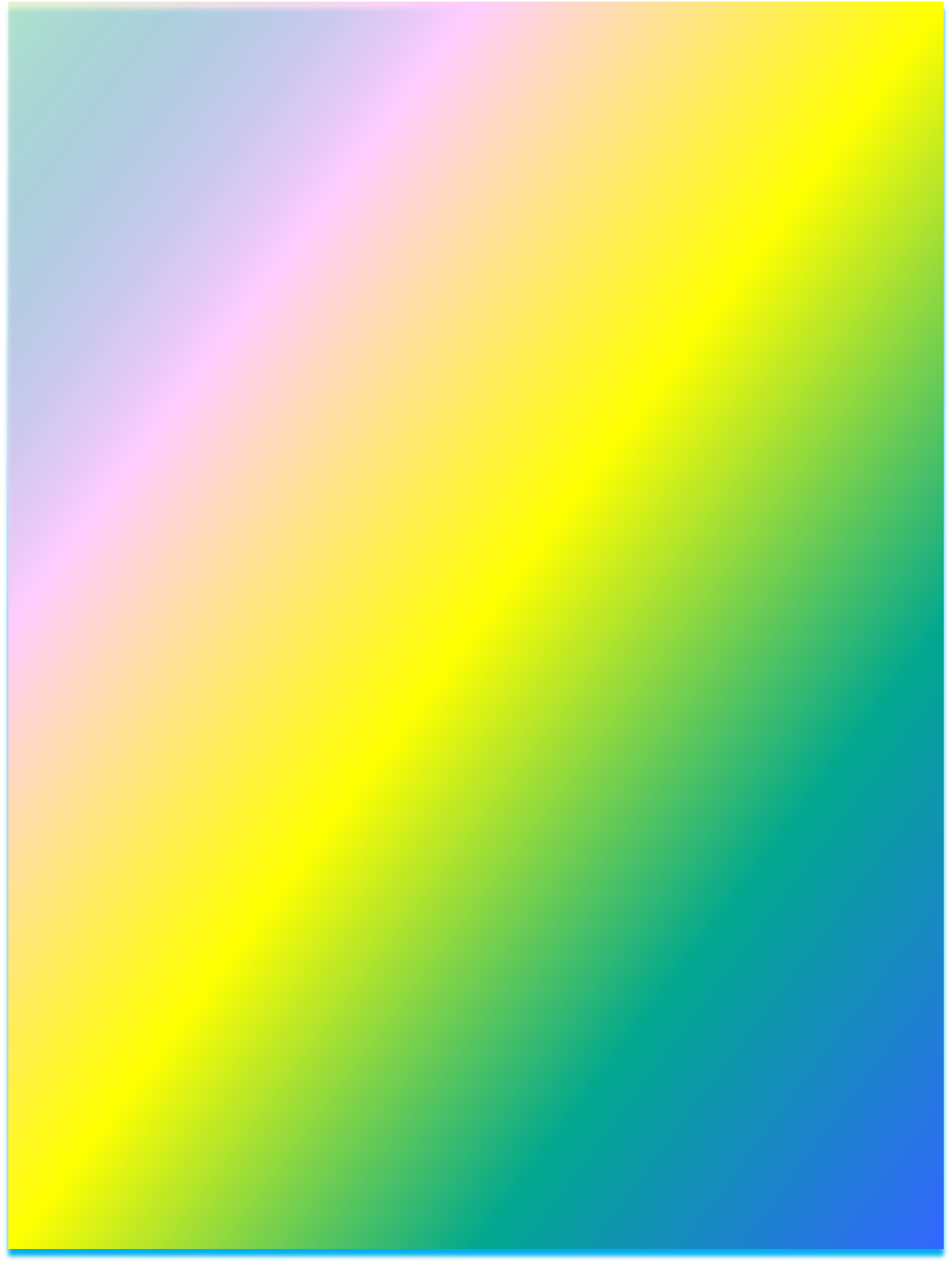 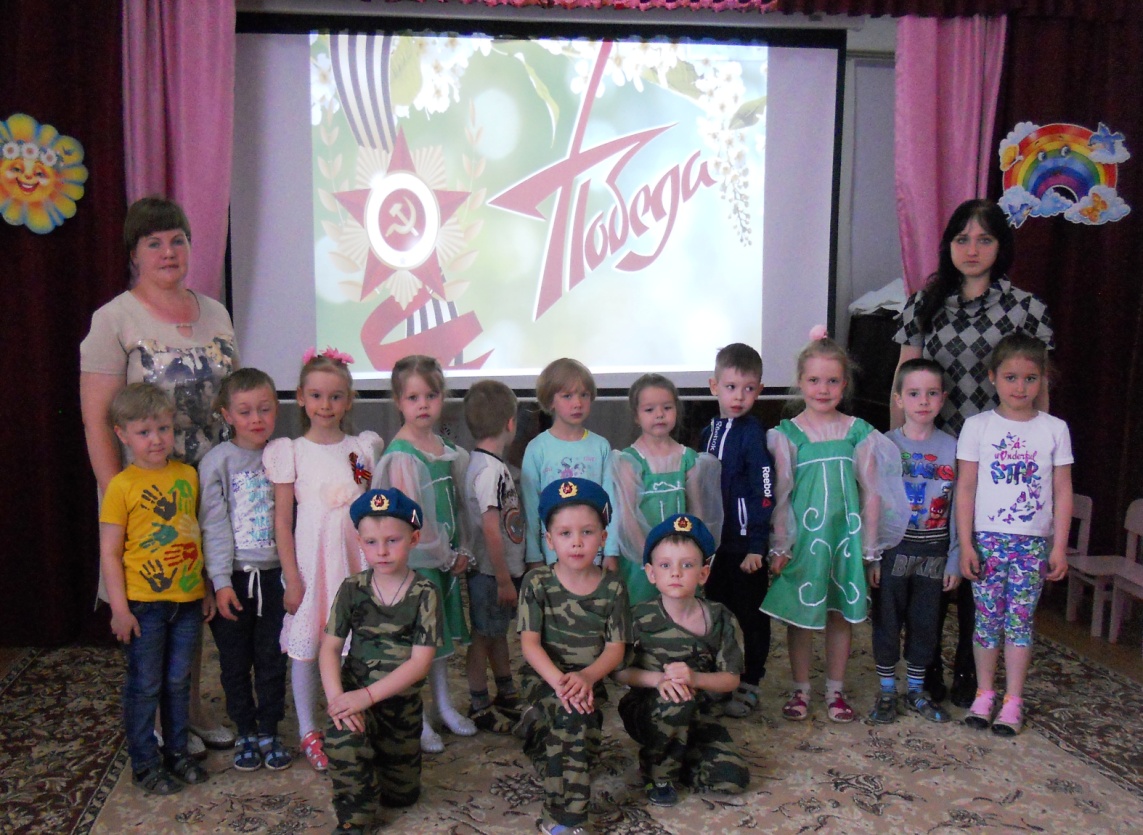 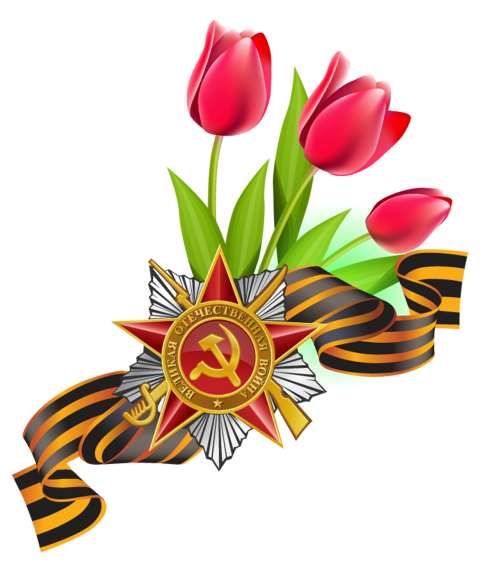 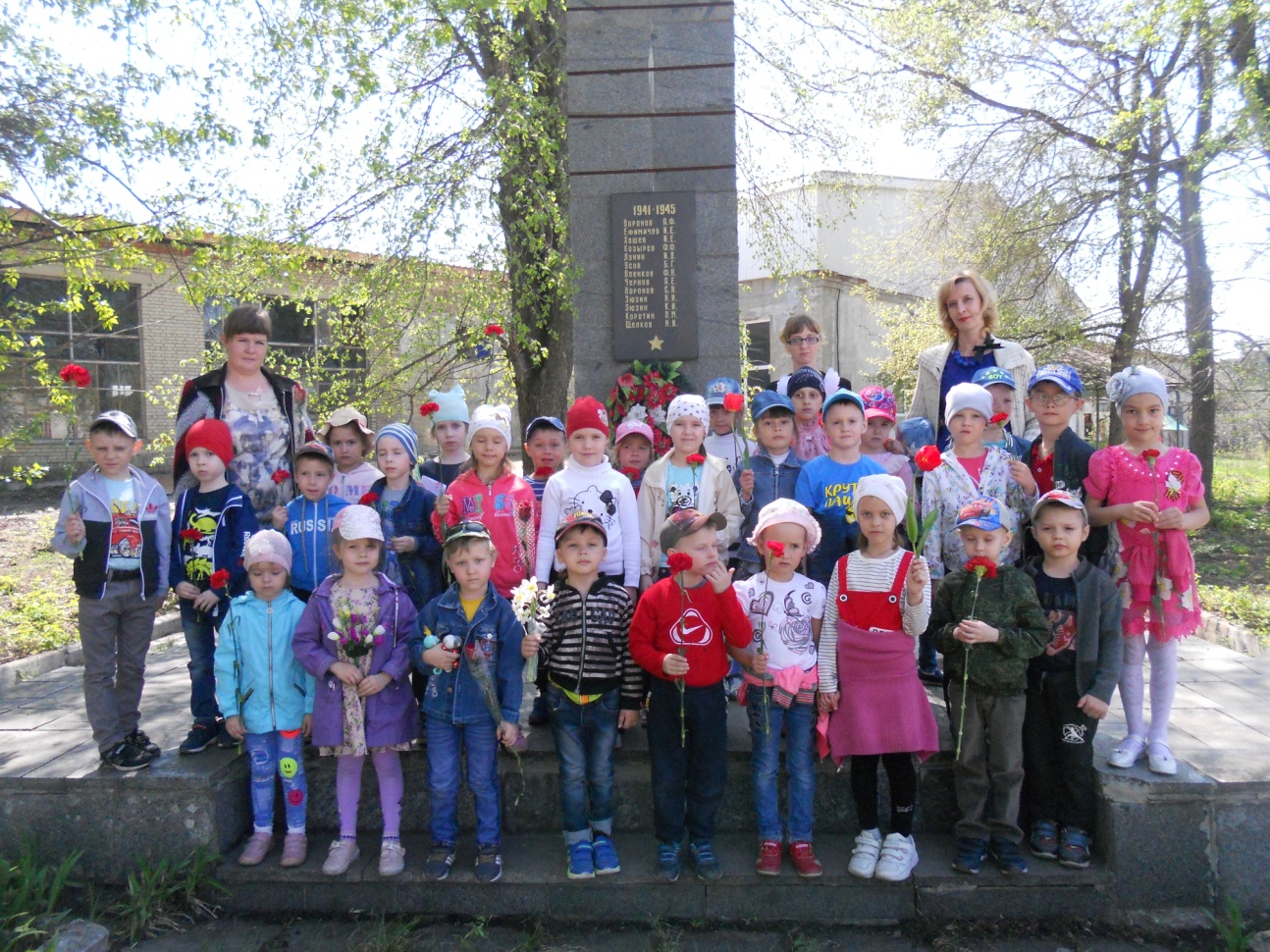 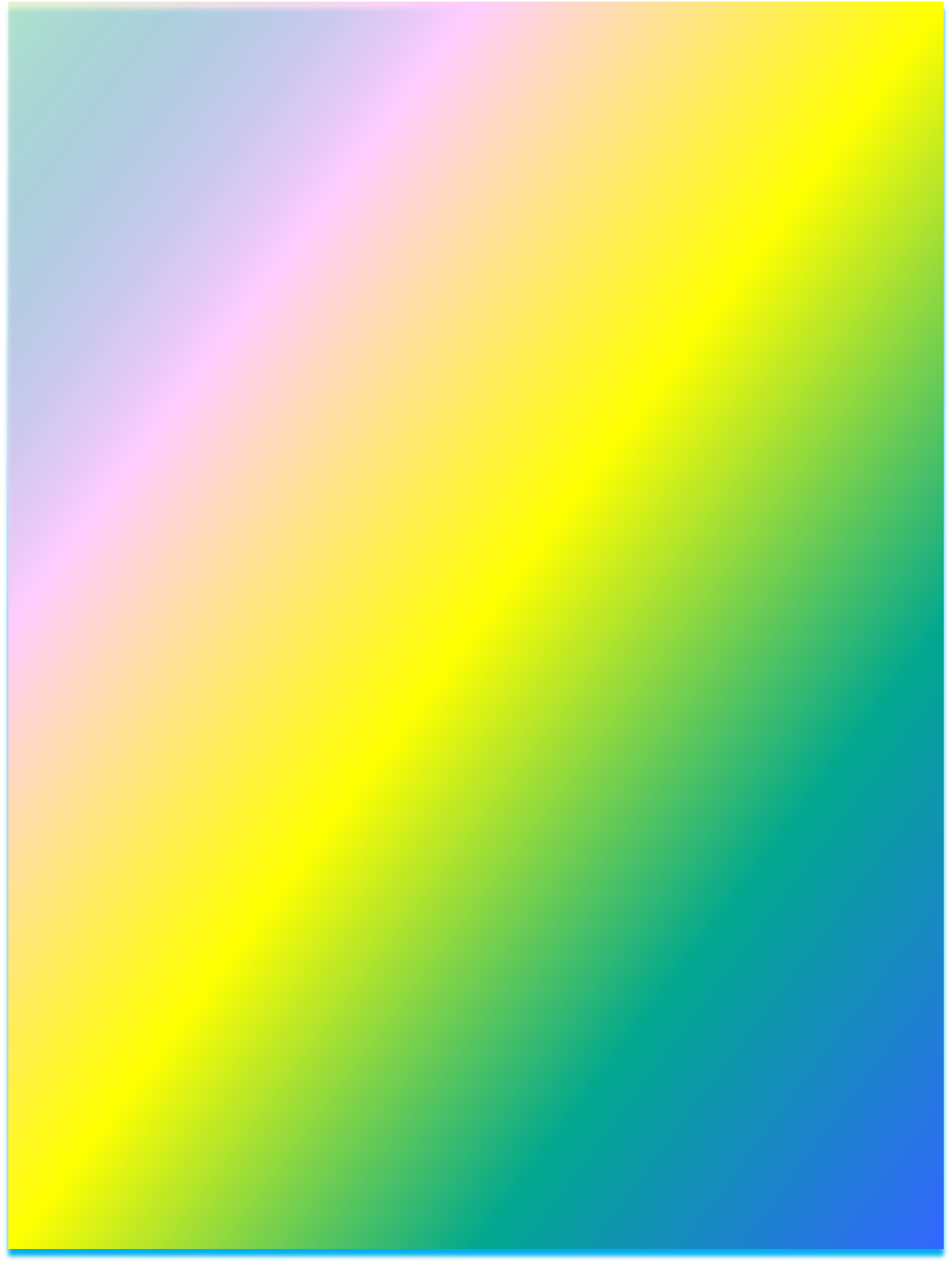 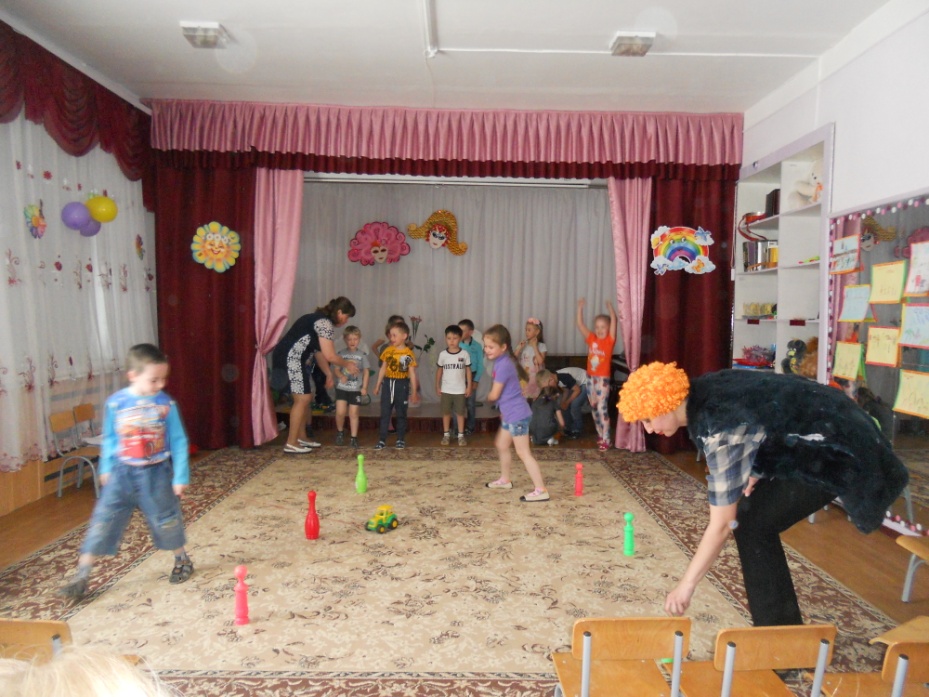 День 
СЕМЬИ
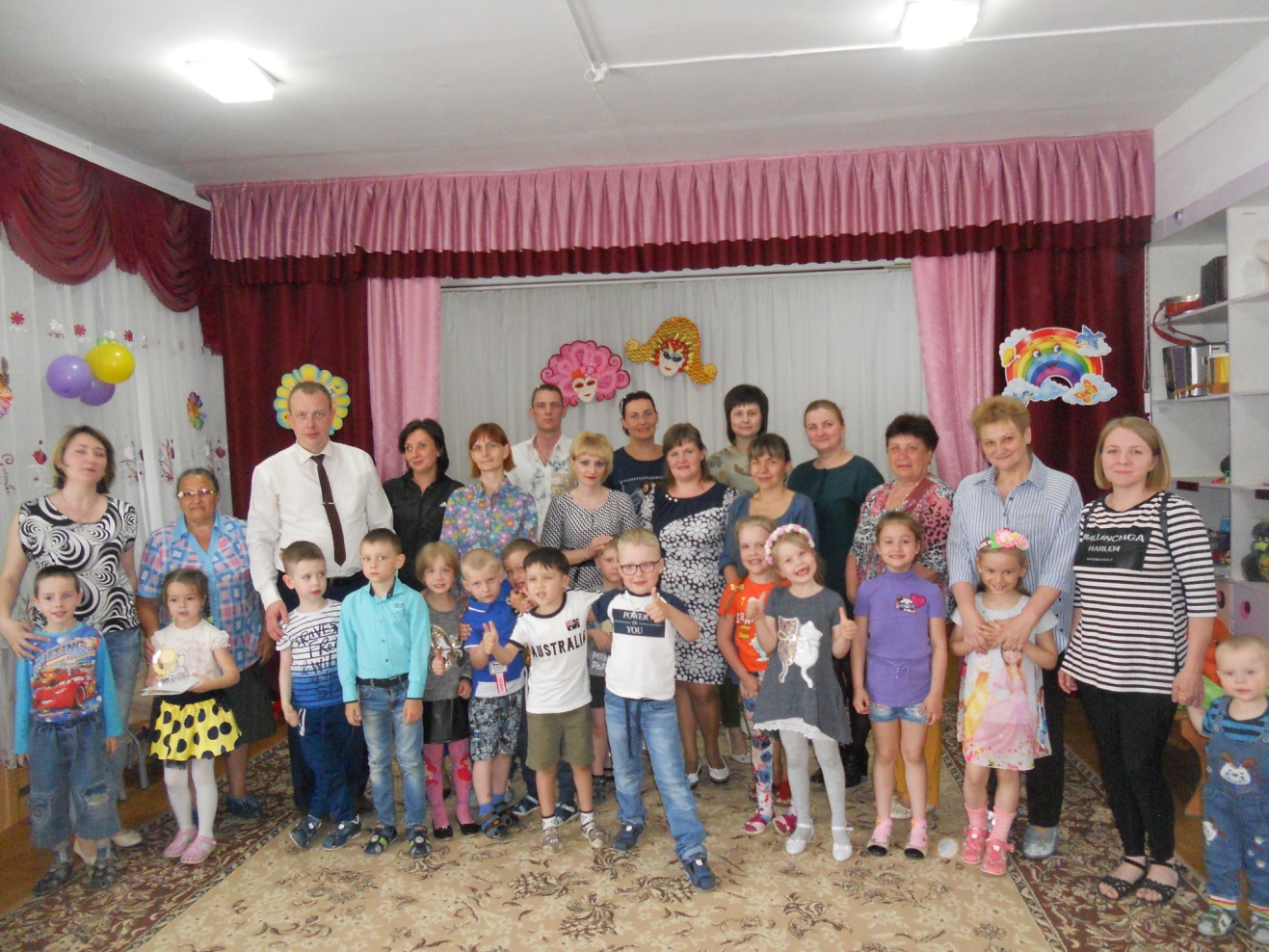 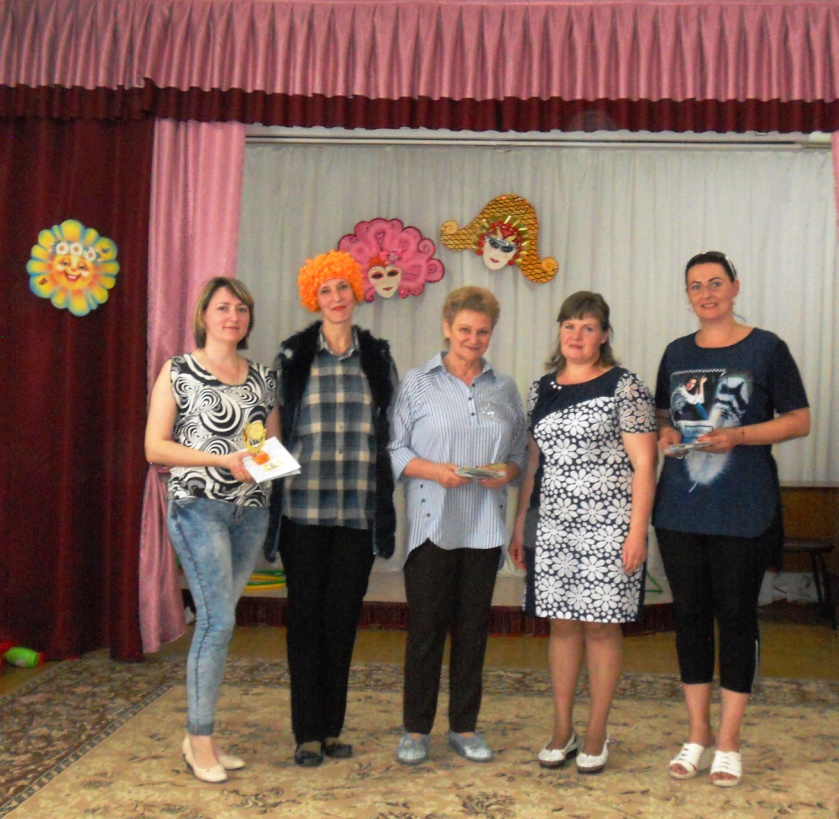 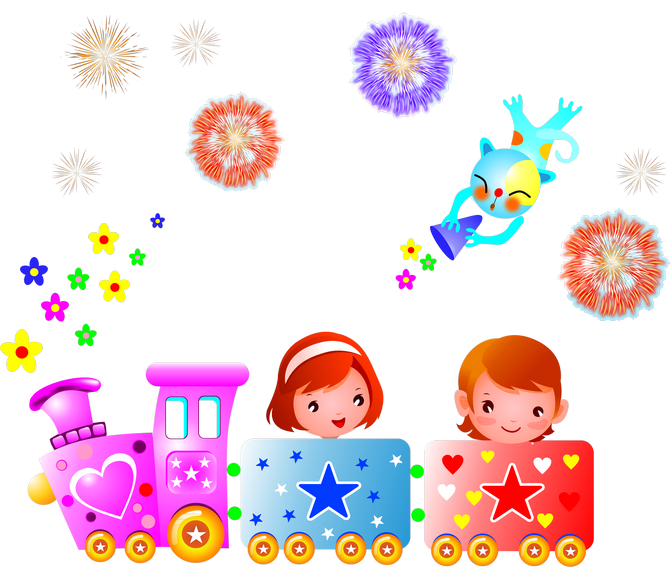 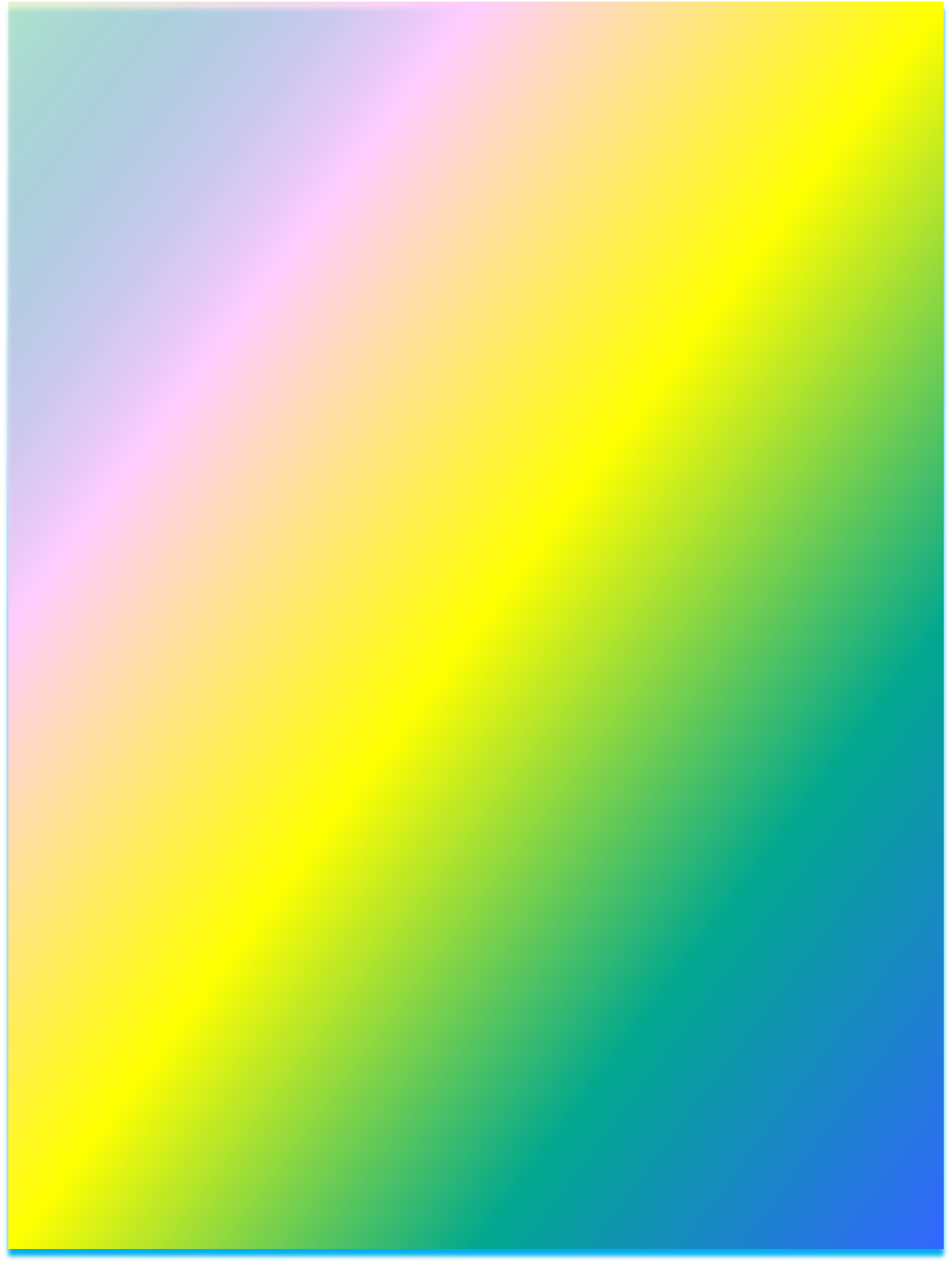 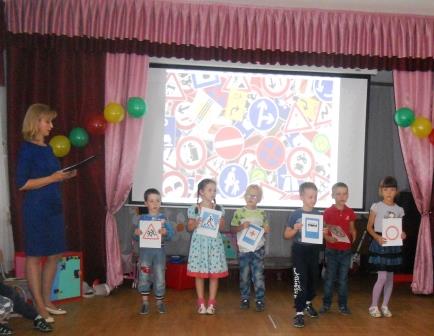 Викторина 
По ПДД.
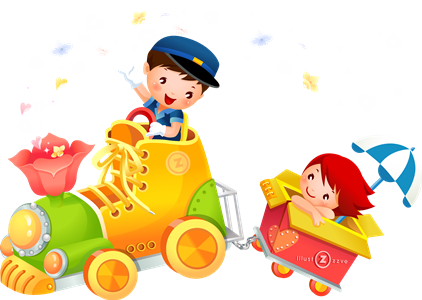 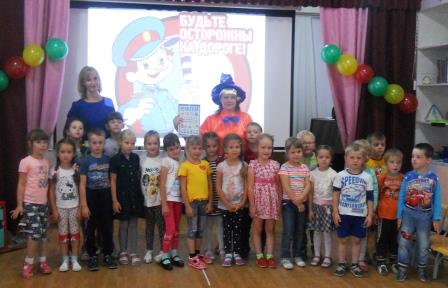 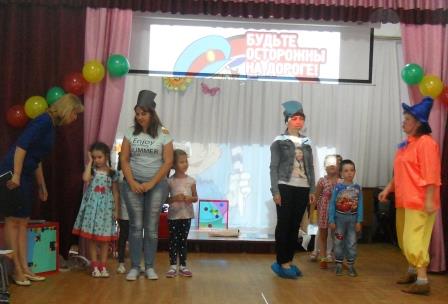 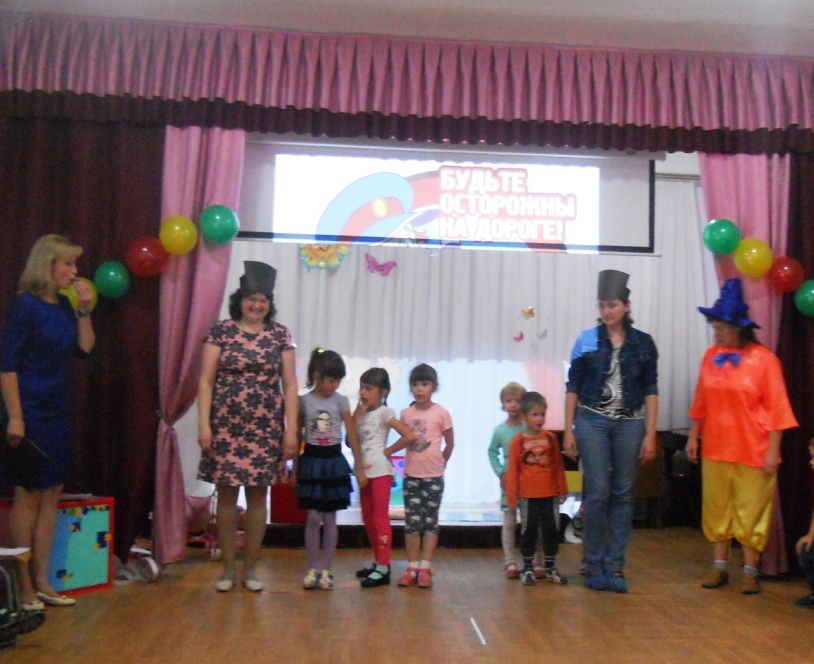 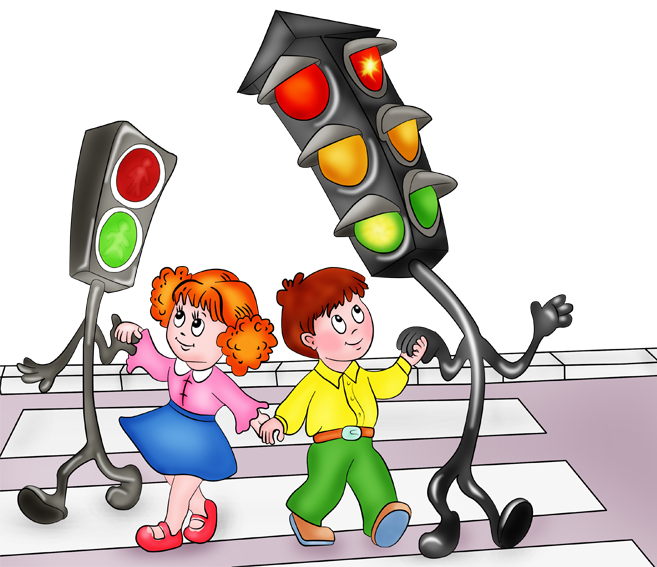 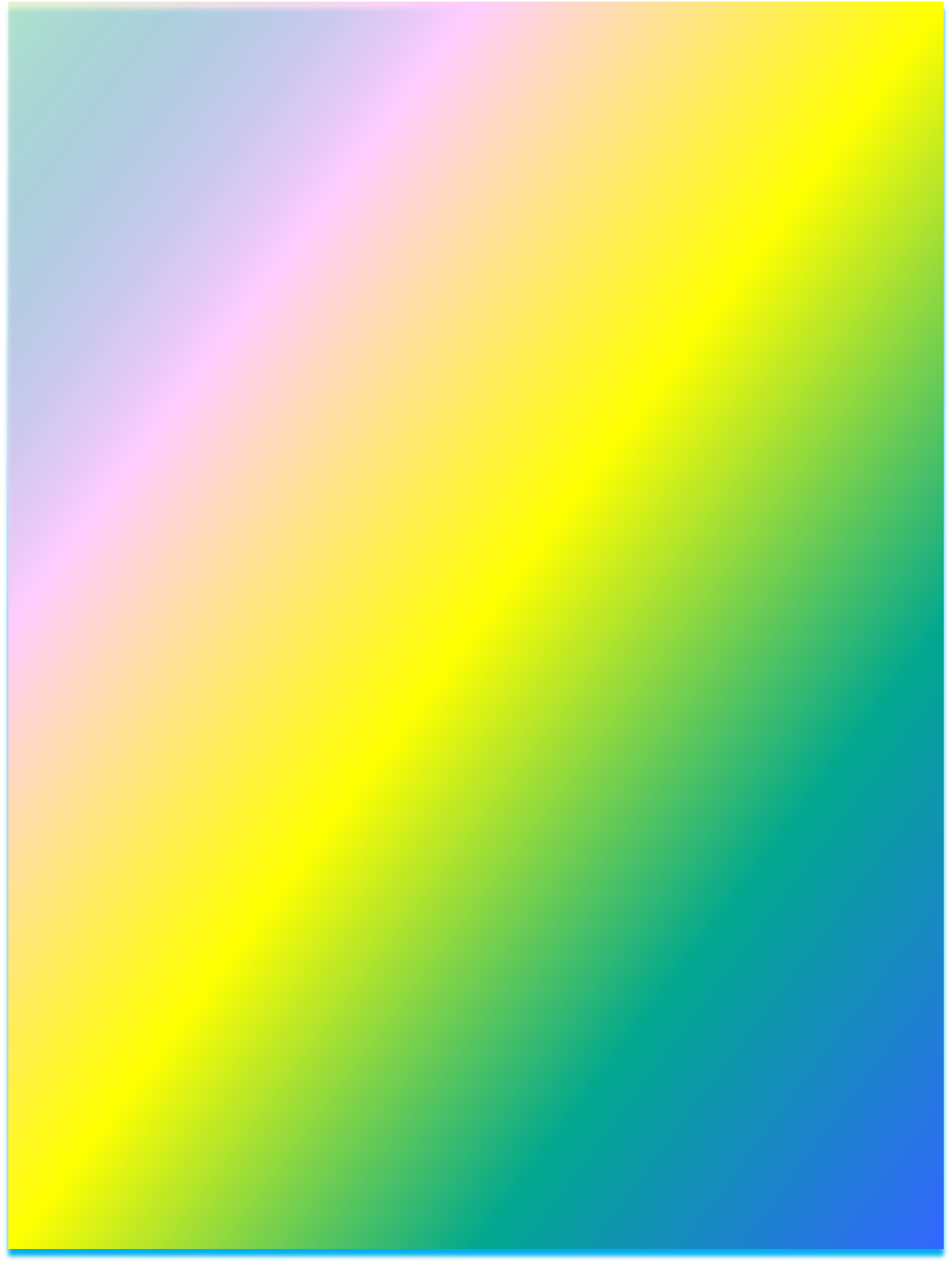 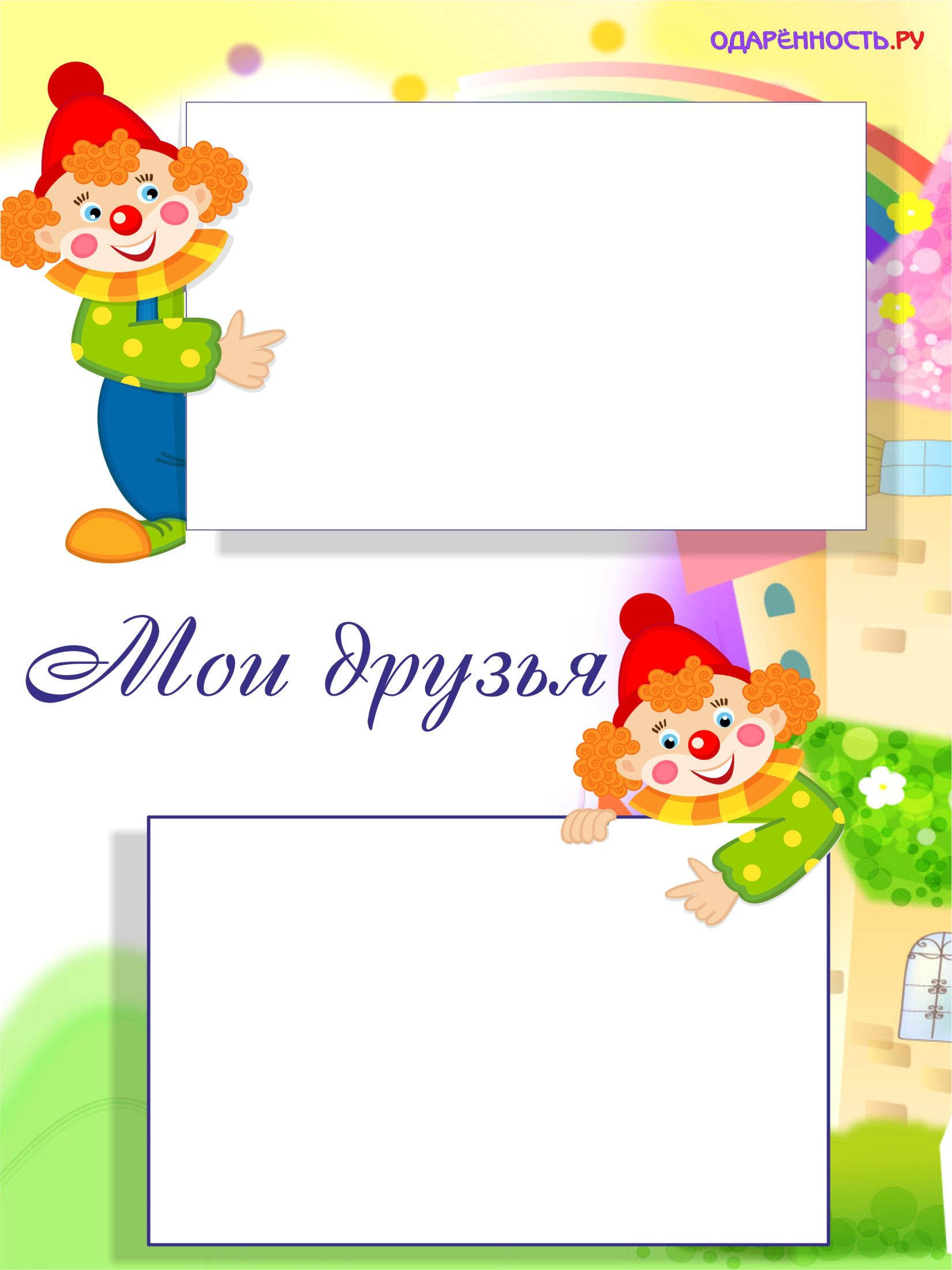 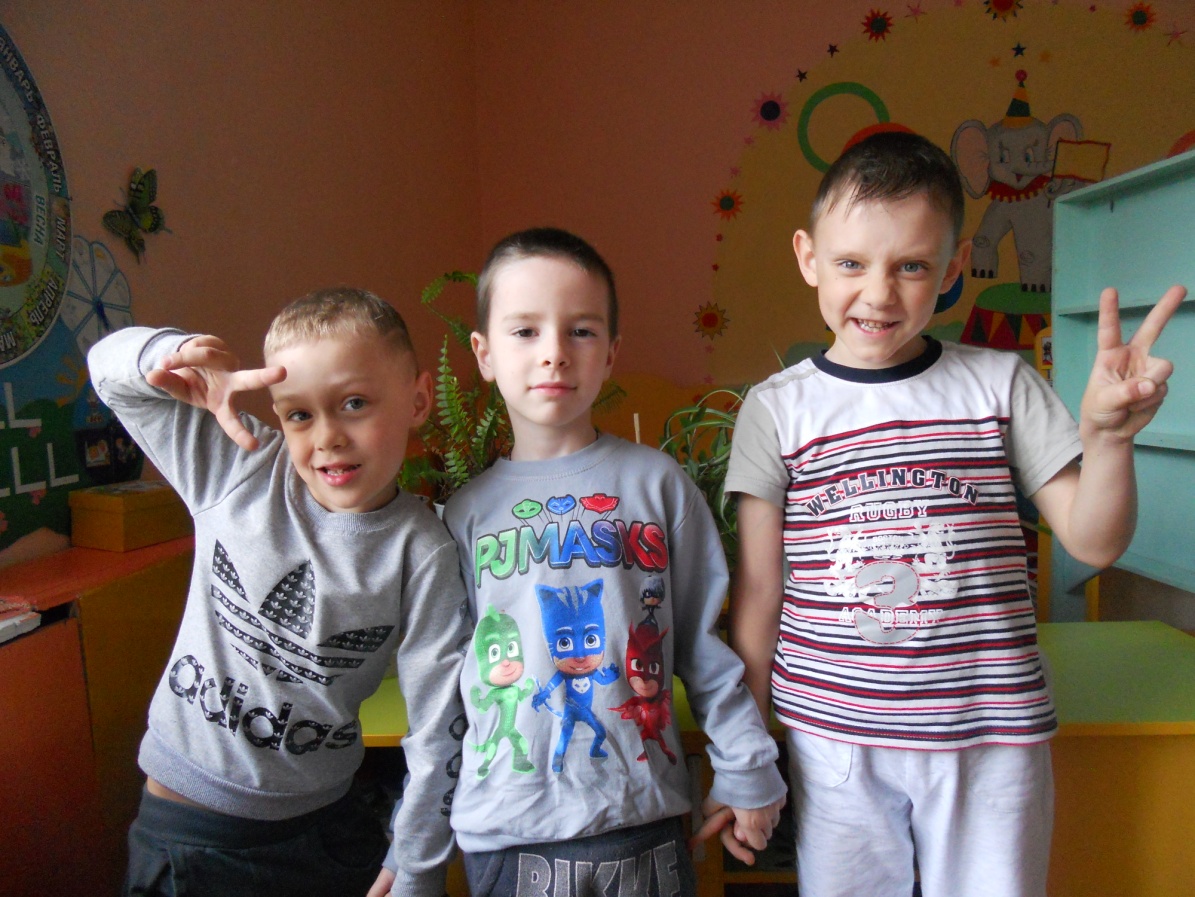 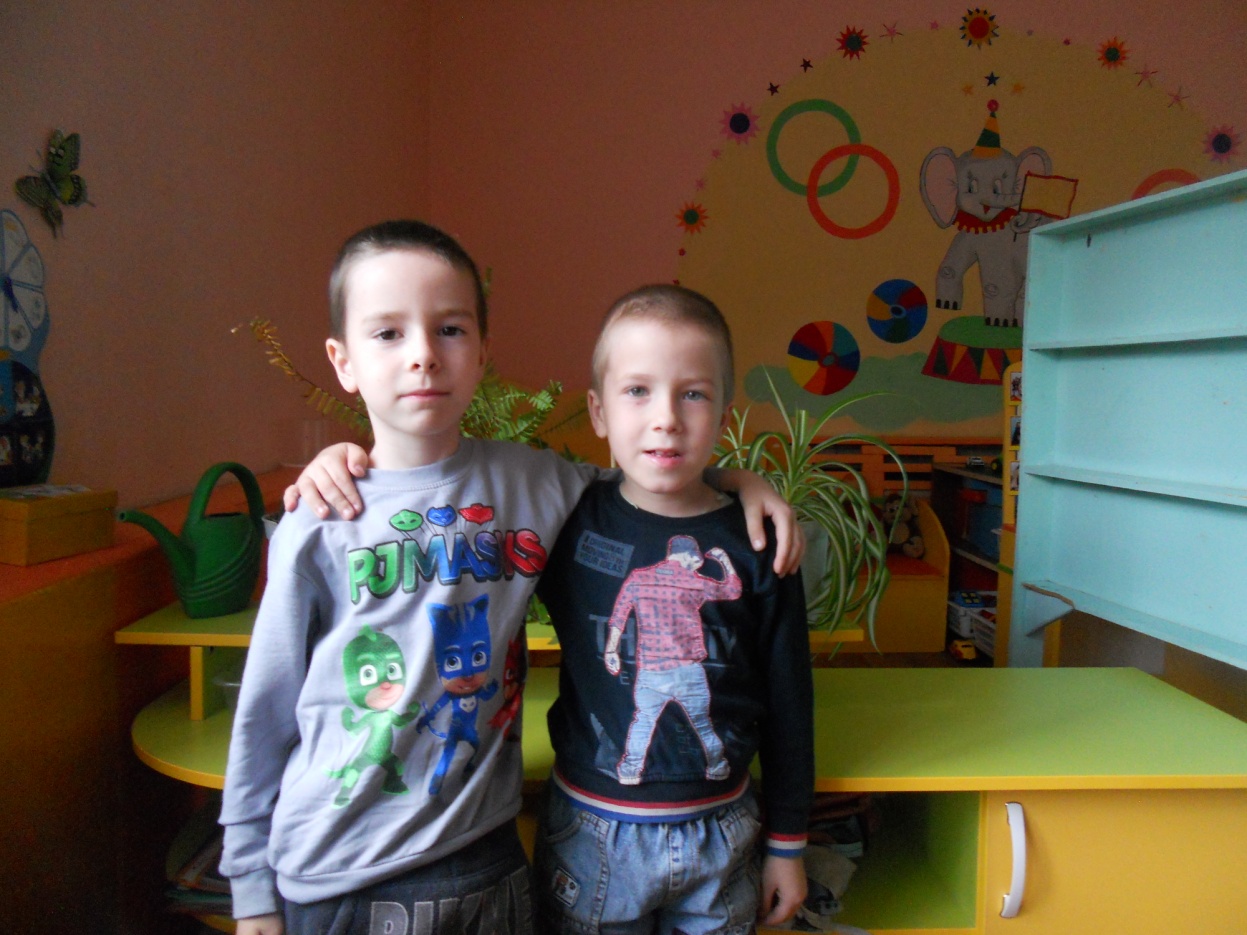